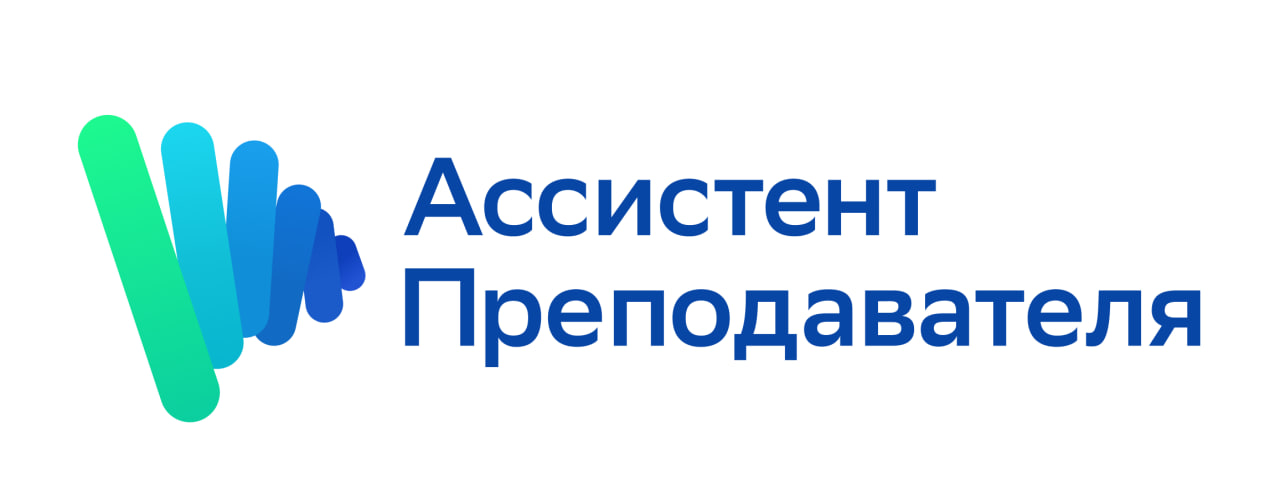 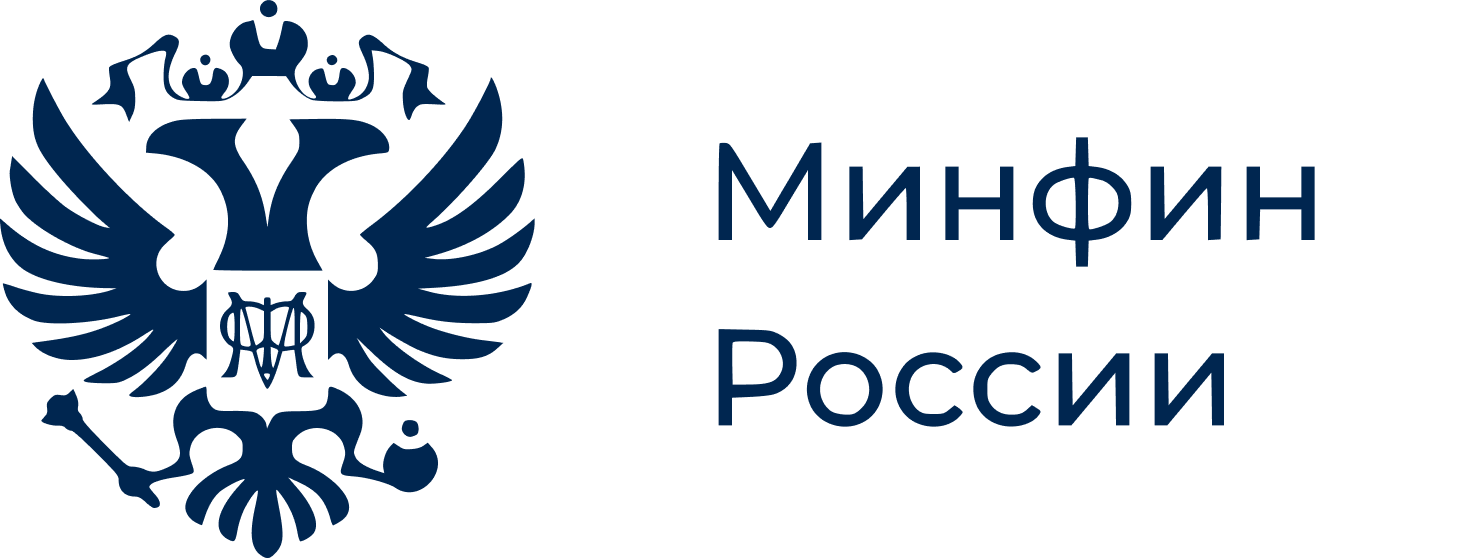 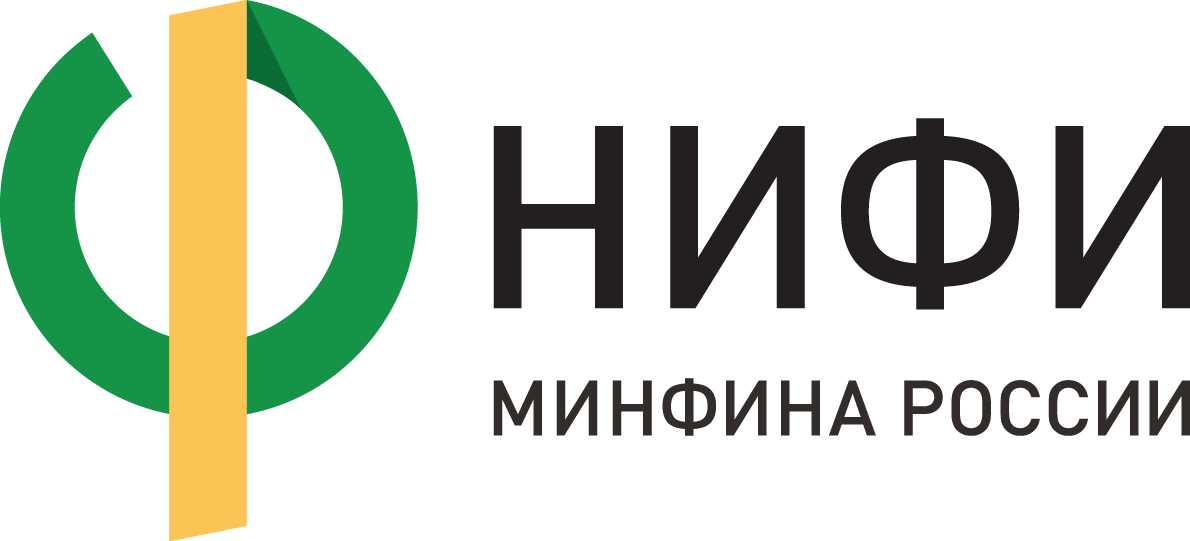 Всероссийская научно-практическая конференция 
«Формирование финансовой культуры в условиях цифровизации: смыслы, практики, результаты»
Искусственный интеллект в образовании – новые горизонты для педагогов
Антонова Светлана Юрьевна,
к.п.н., Почётный работник Просвещения и воспитания РФ, лектор общества «Знание», 
методист ООО «СберОбразование»
Москва
2025
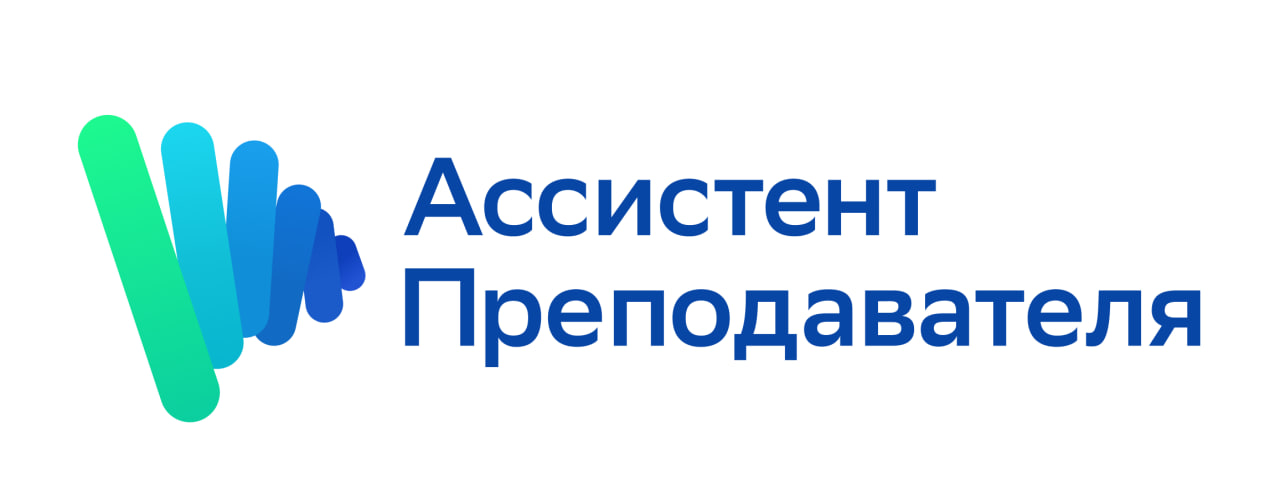 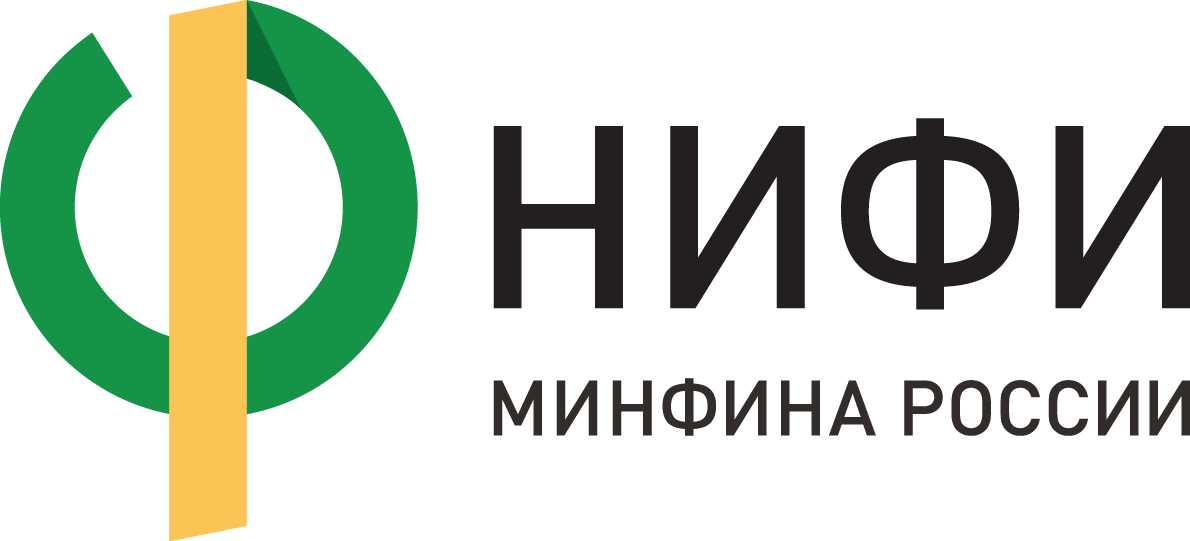 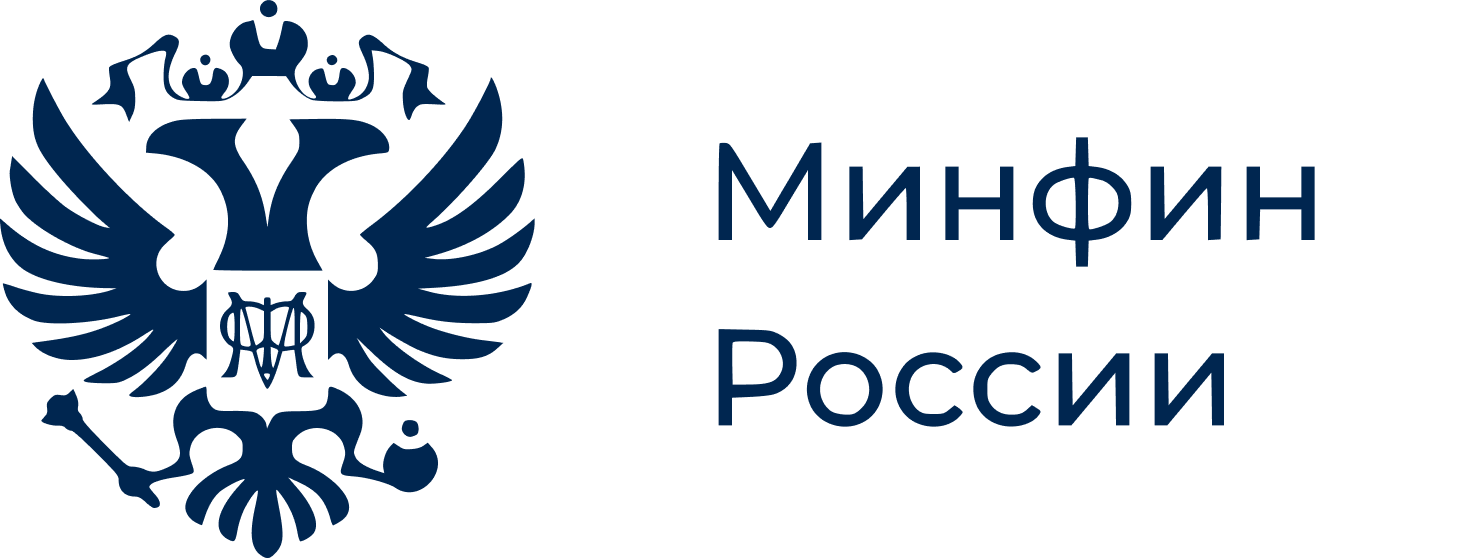 Искусственный интеллект в образовании – новые горизонты для педагогов
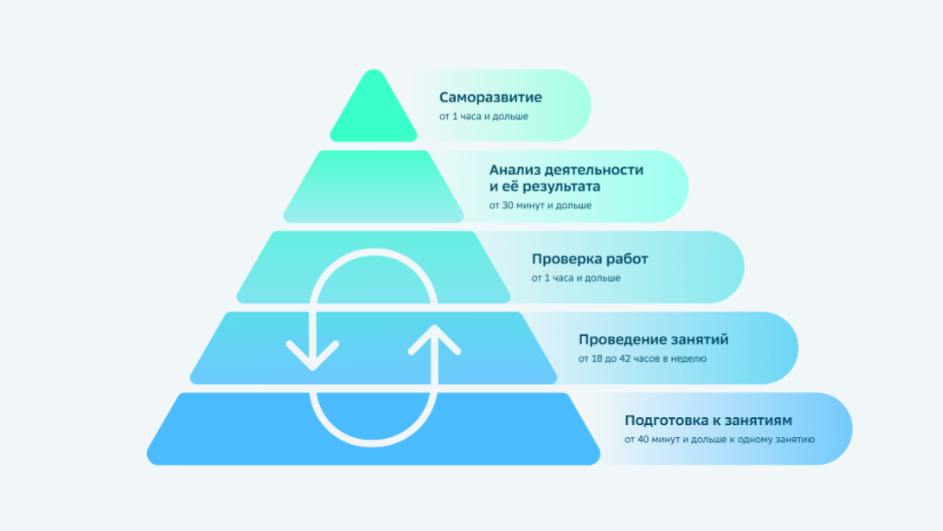 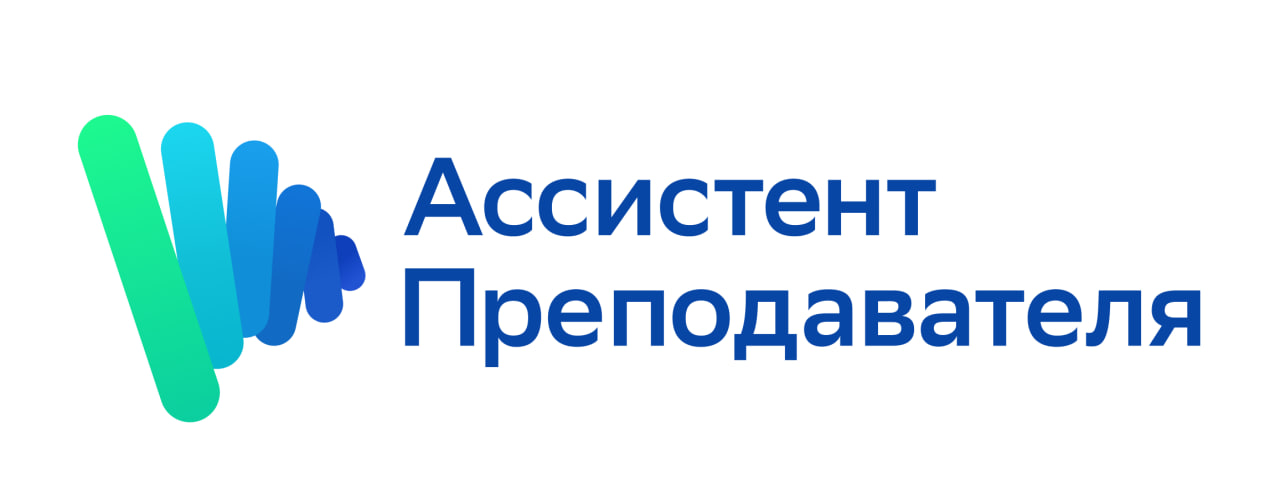 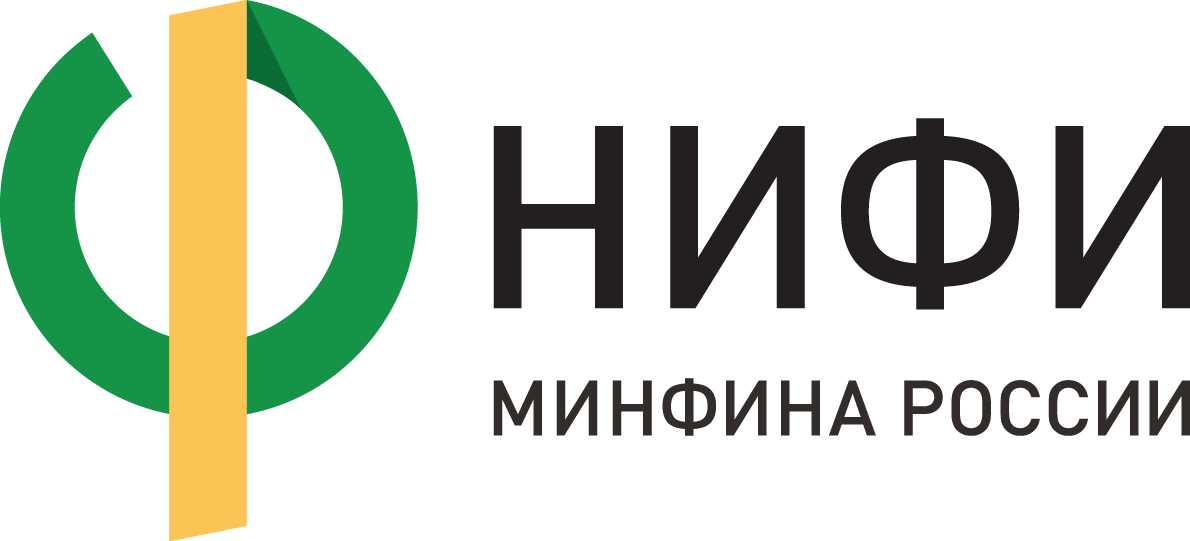 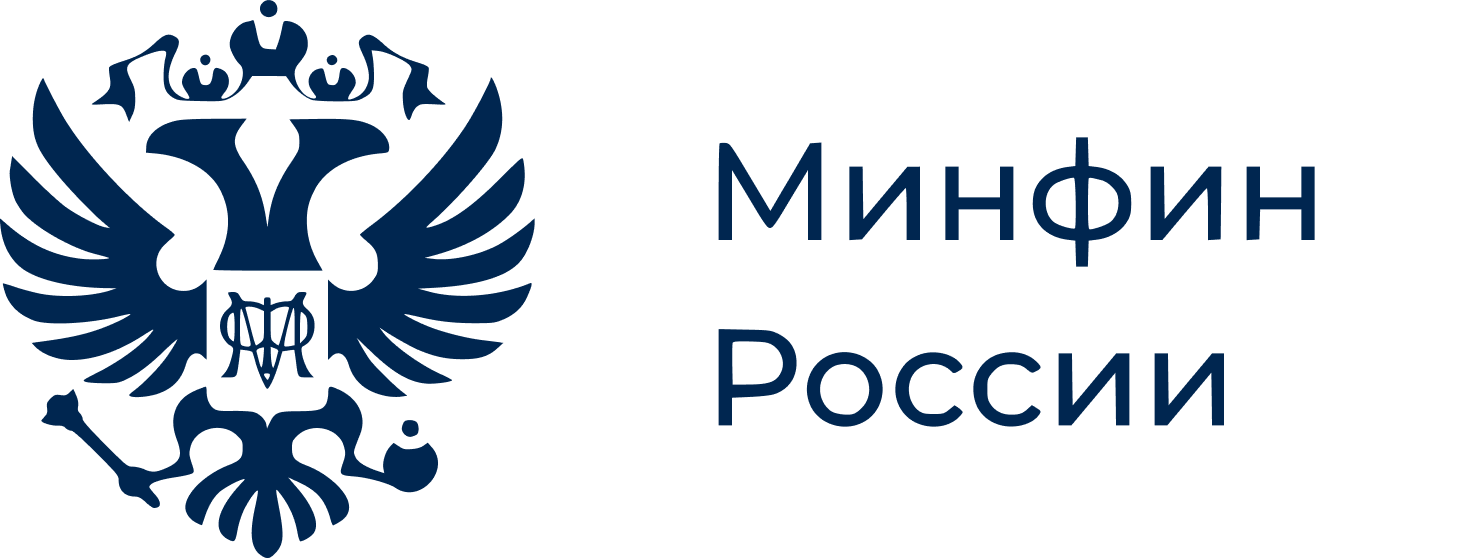 Искусственный интеллект в образовании – новые горизонты для педагогов
Проверка авторства работ
Упаковка и генерация контента
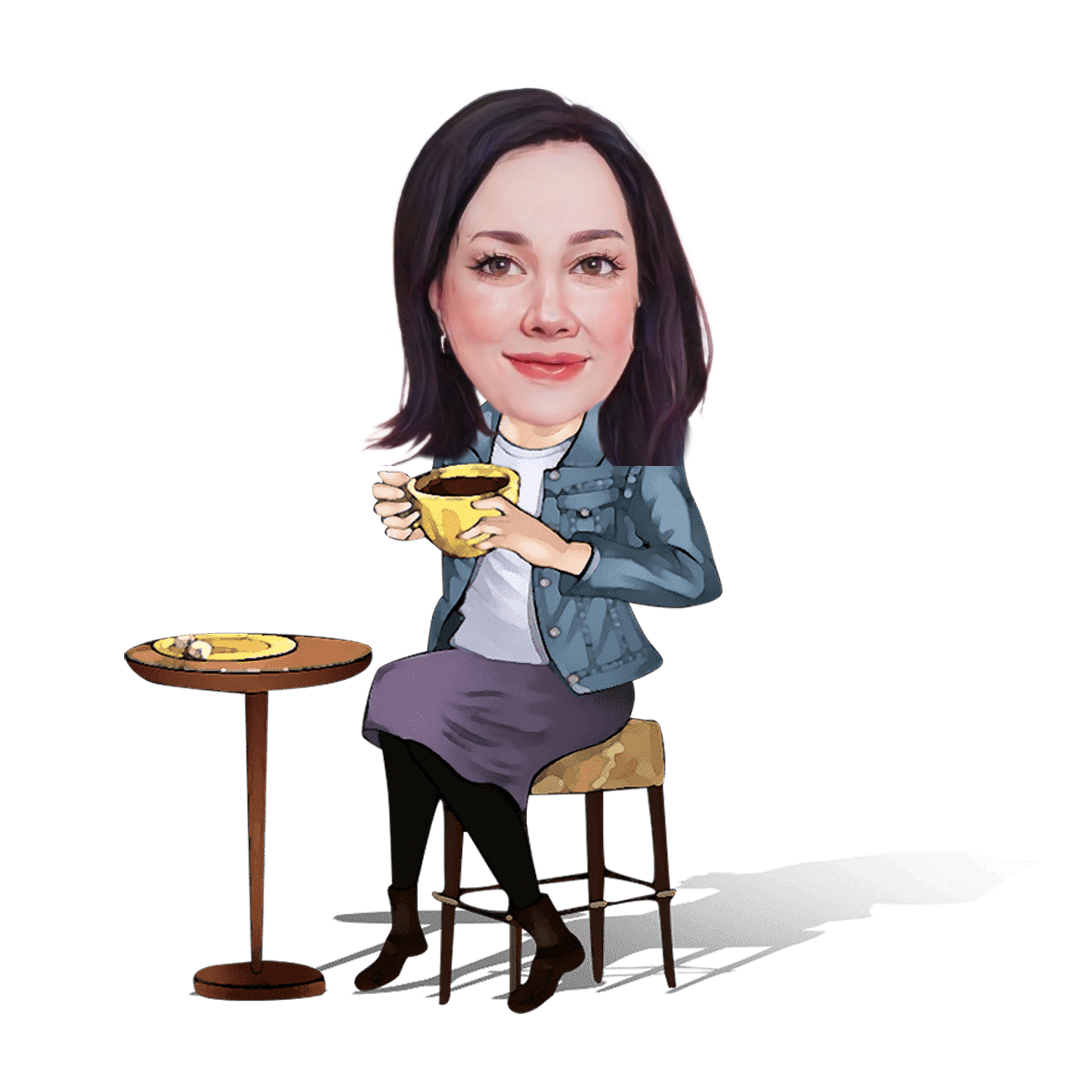 Повышение компетенций
Работа с мотивацией
Персонализация
Экономия  времени*
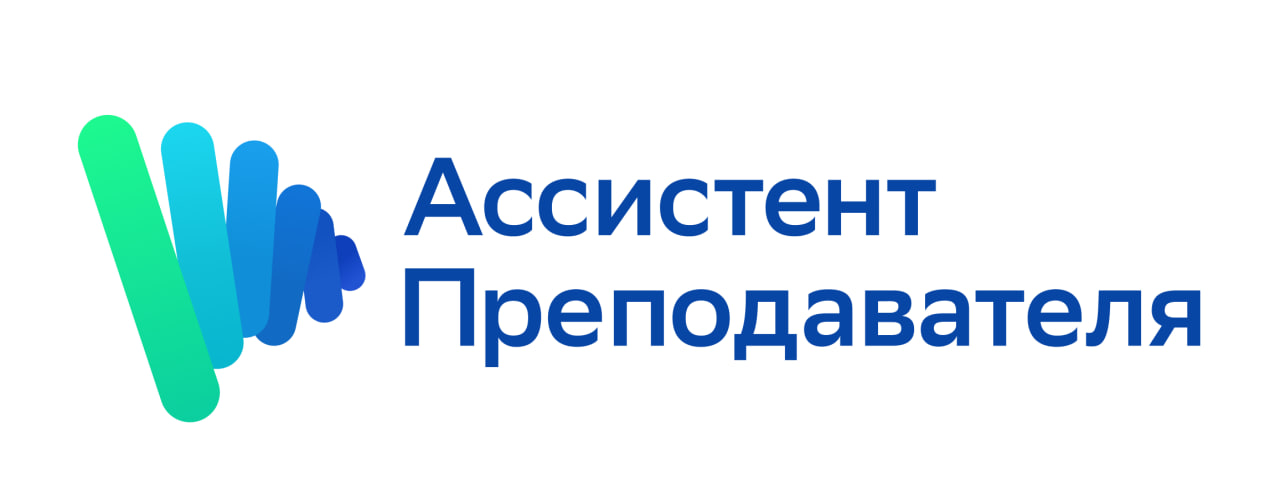 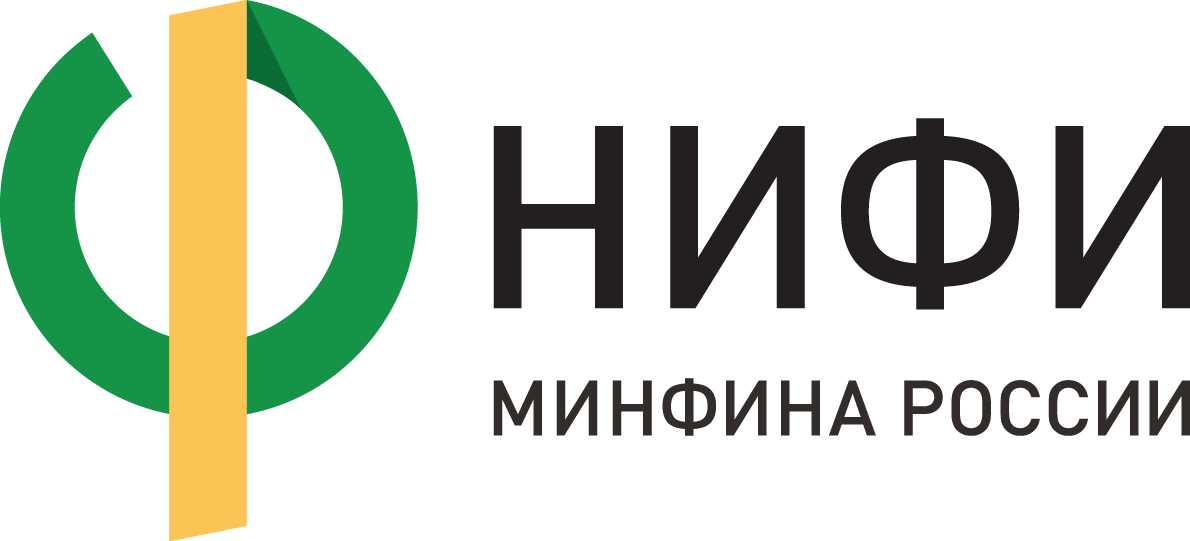 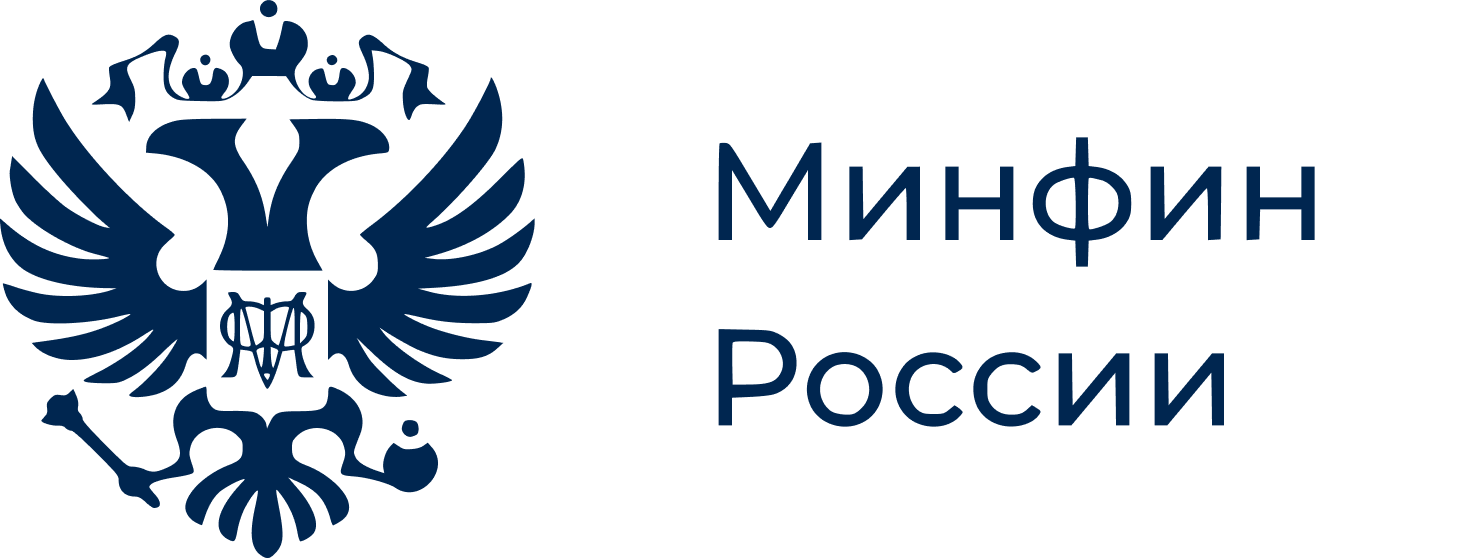 Искусственный интеллект в образовании – новые горизонты для педагогов
Генерация визуального контента
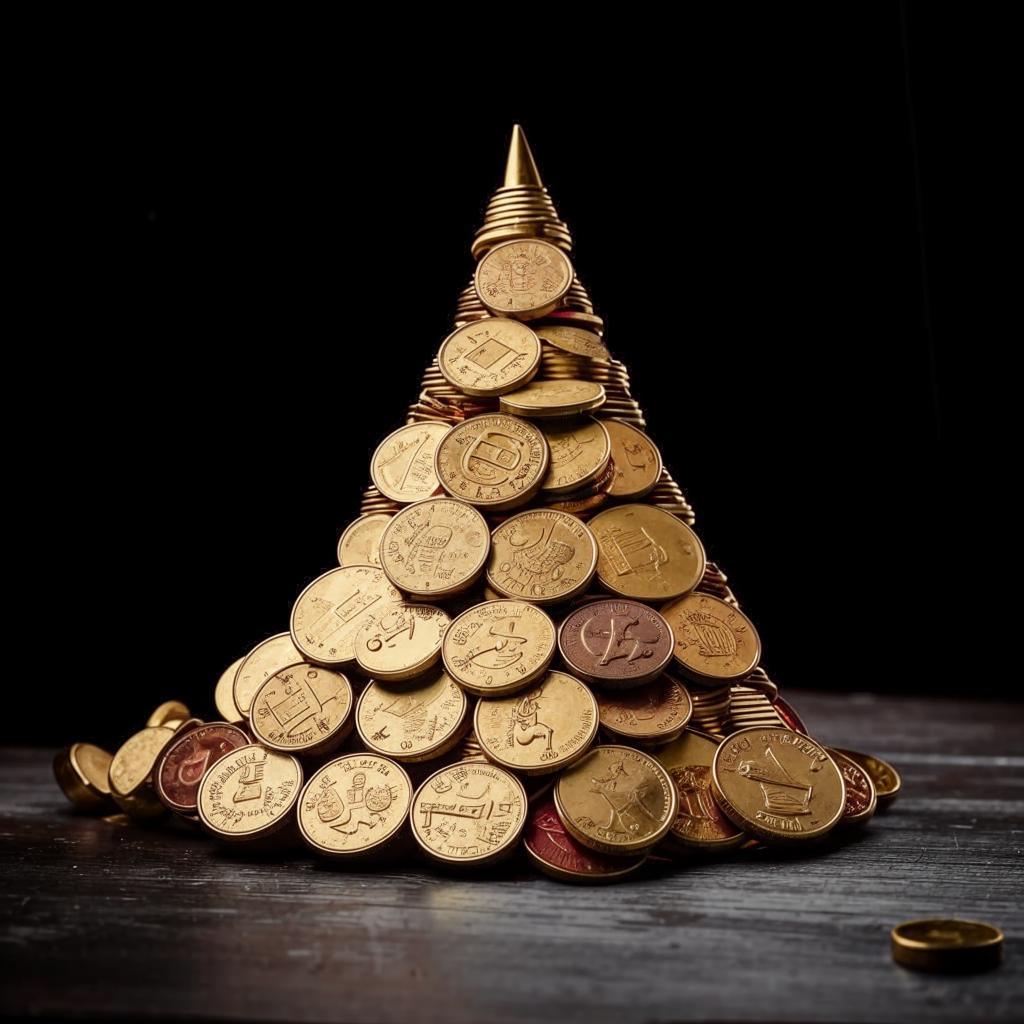 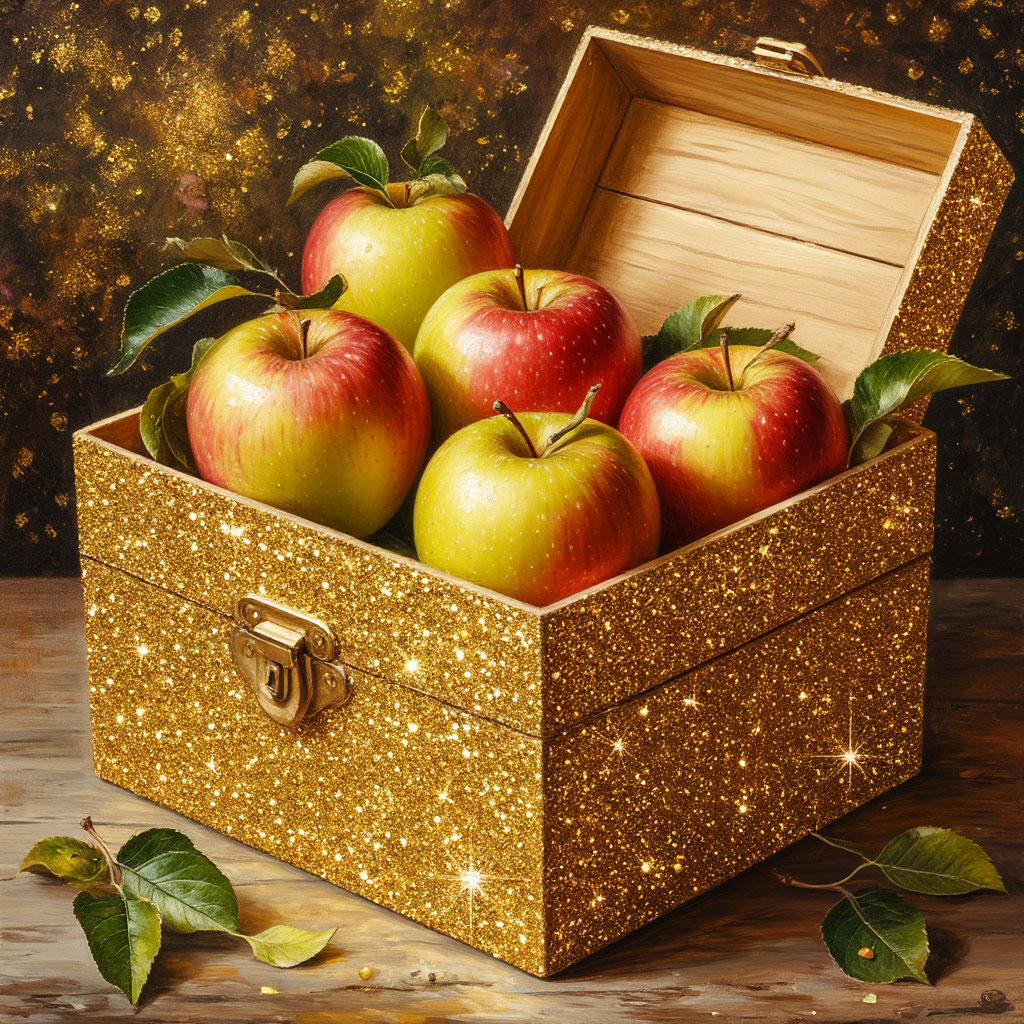 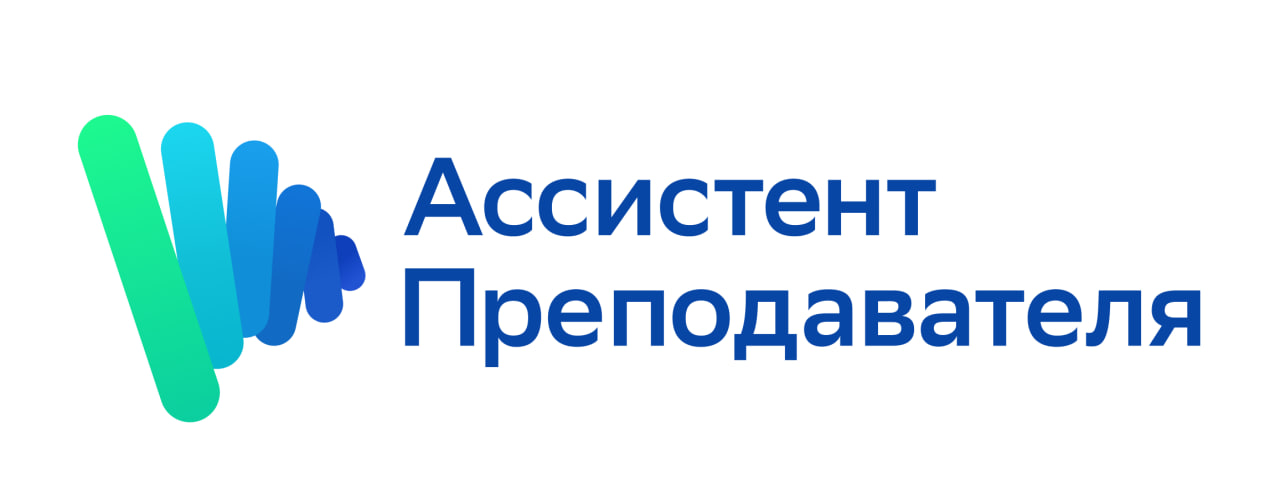 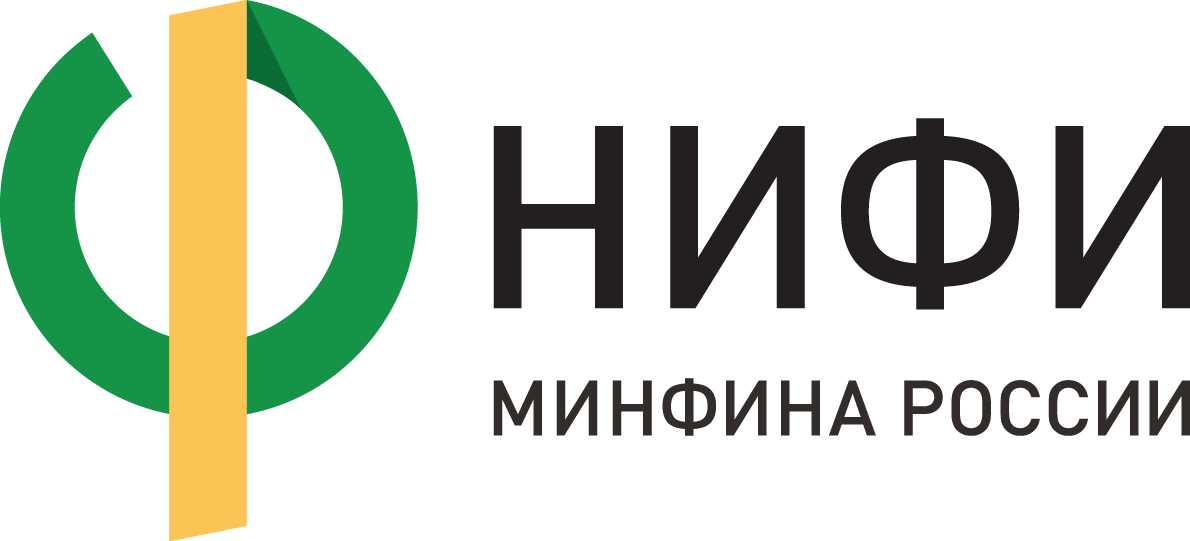 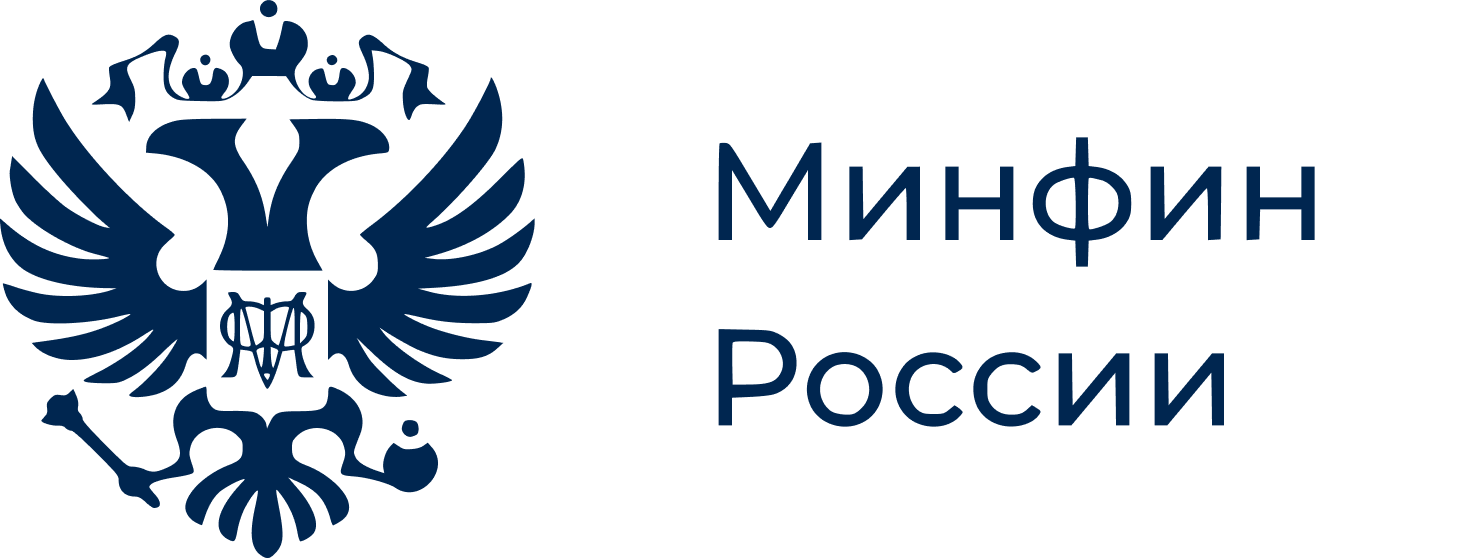 Искусственный интеллект в образовании – новые горизонты для педагогов
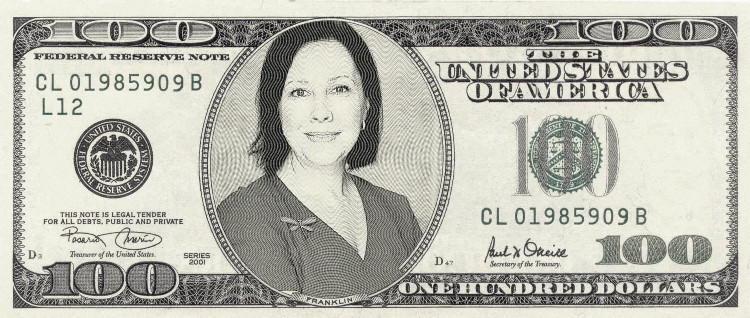 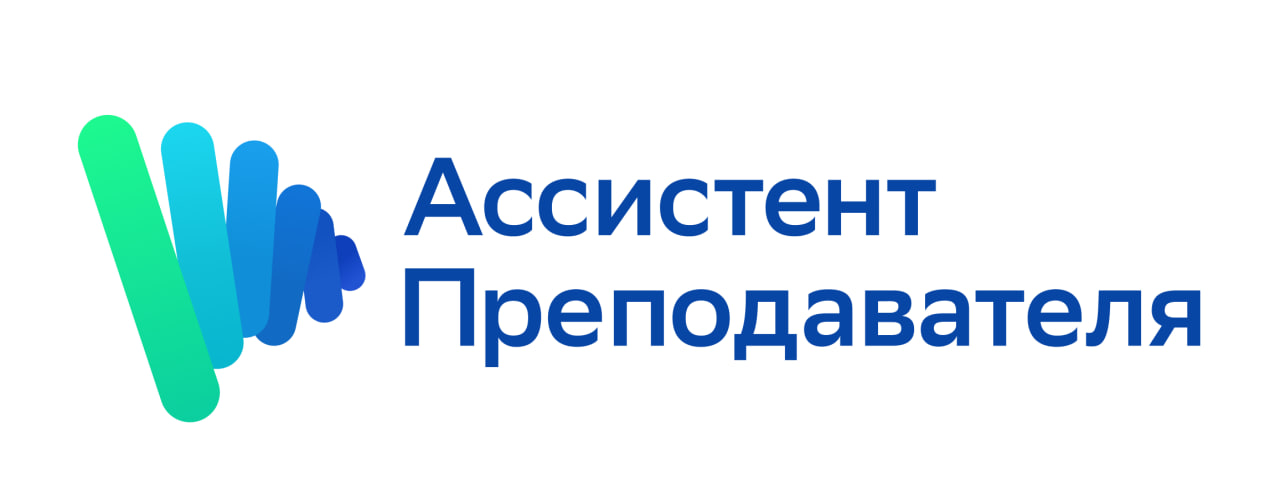 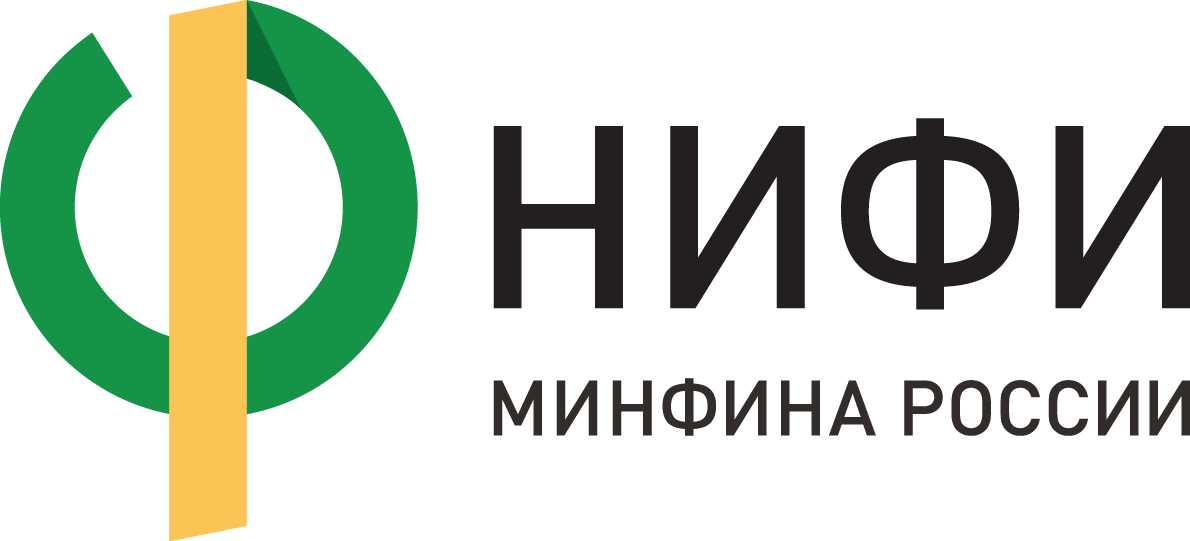 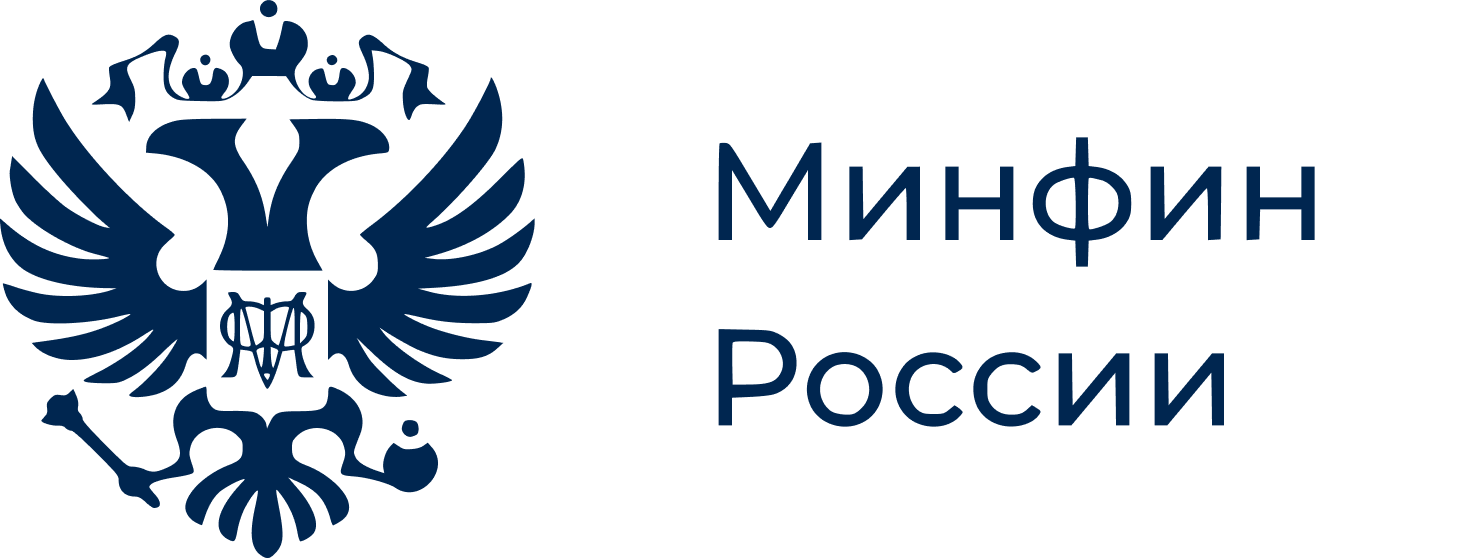 Искусственный интеллект в образовании – новые горизонты для педагогов
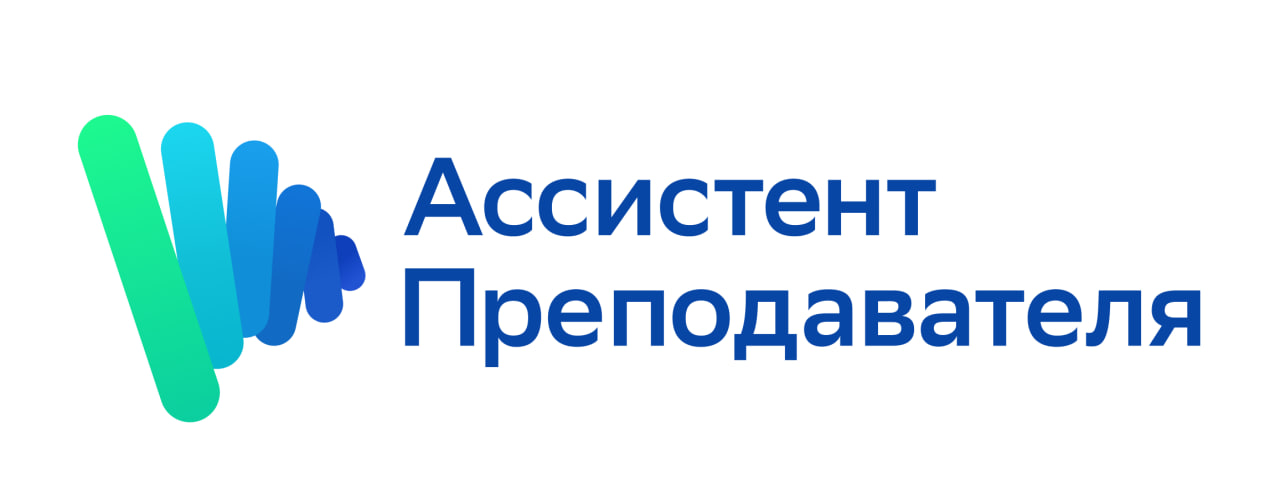 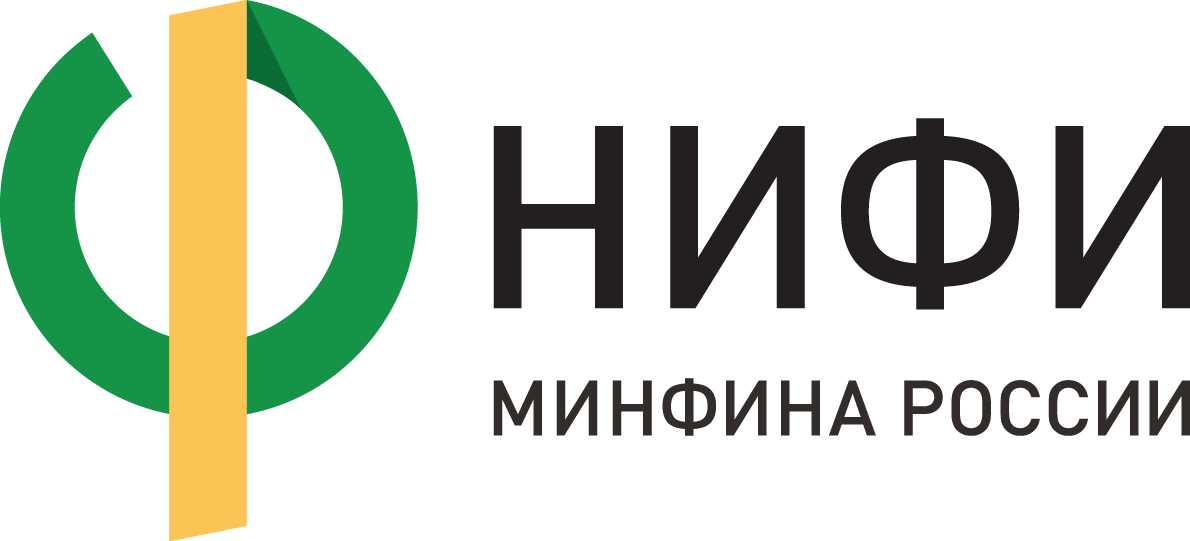 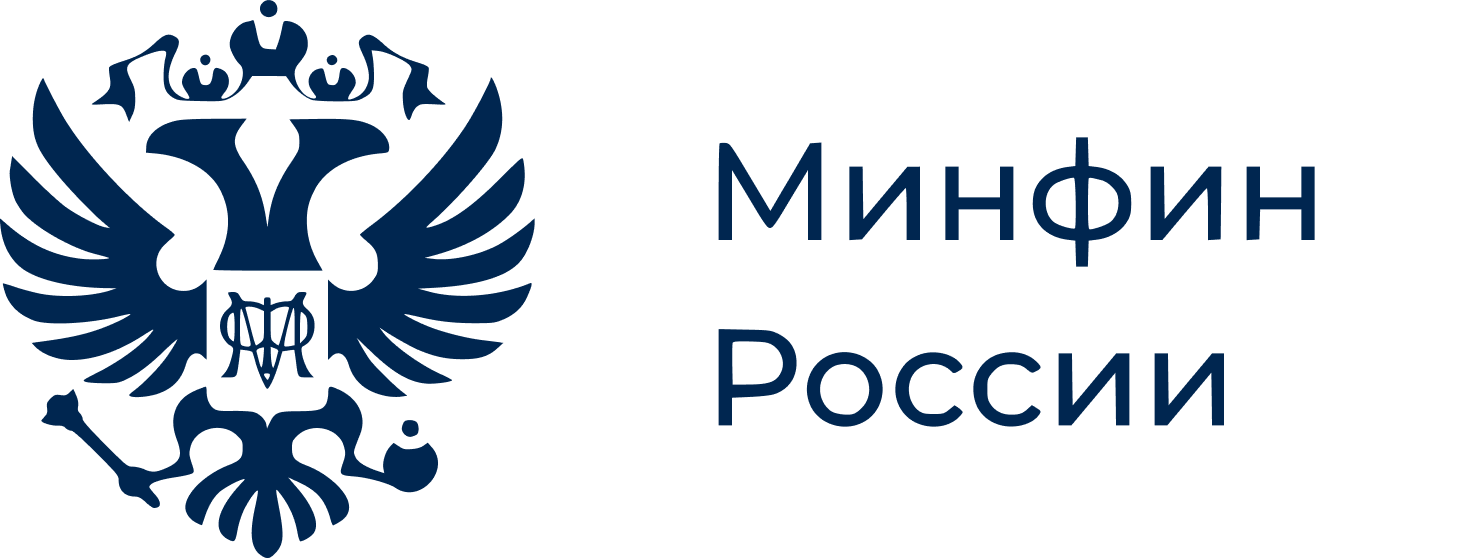 Искусственный интеллект в образовании – новые горизонты для педагогов
Мотивация
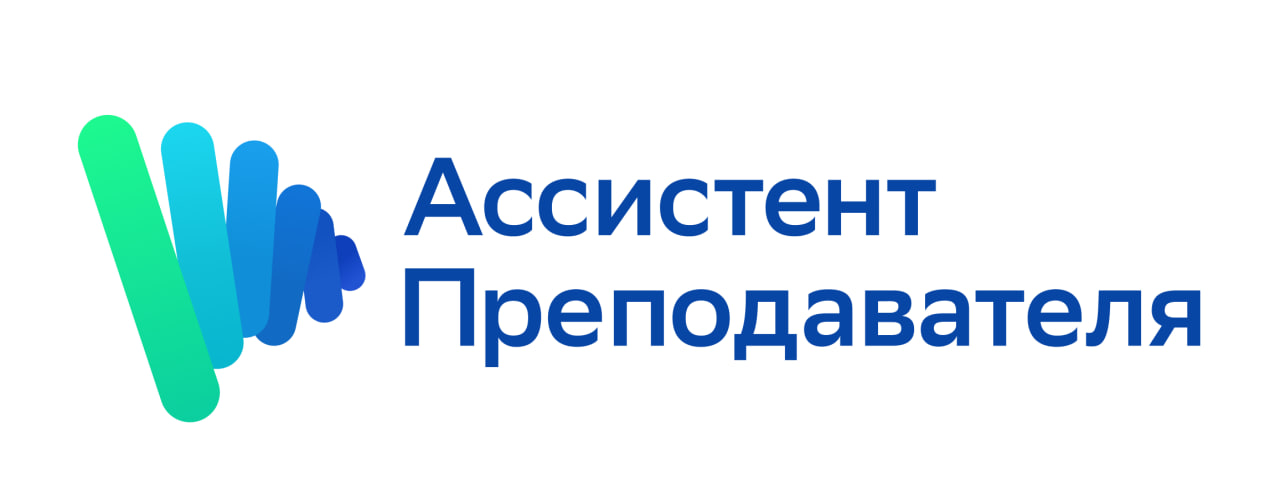 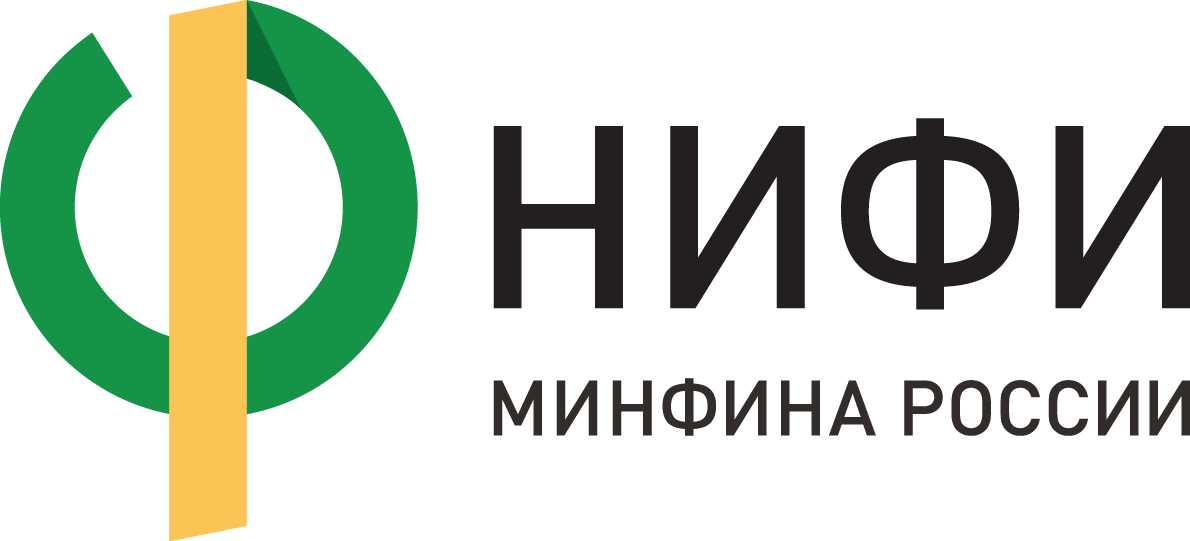 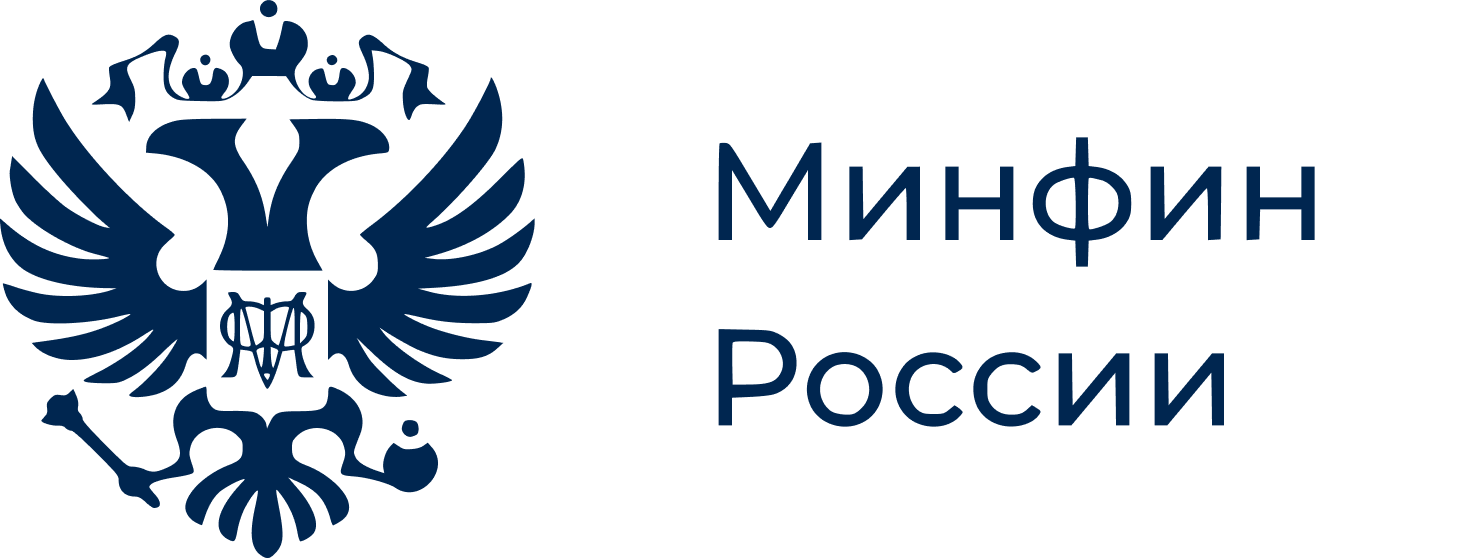 Искусственный интеллект в образовании – новые горизонты для педагогов
Генерация контента
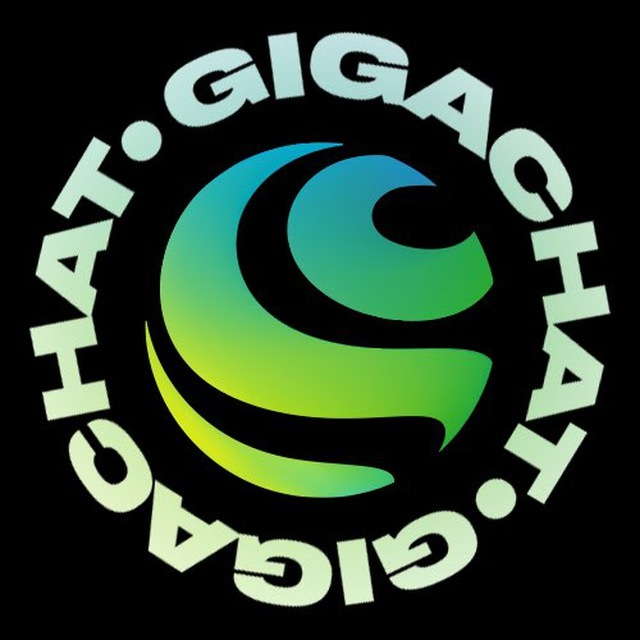 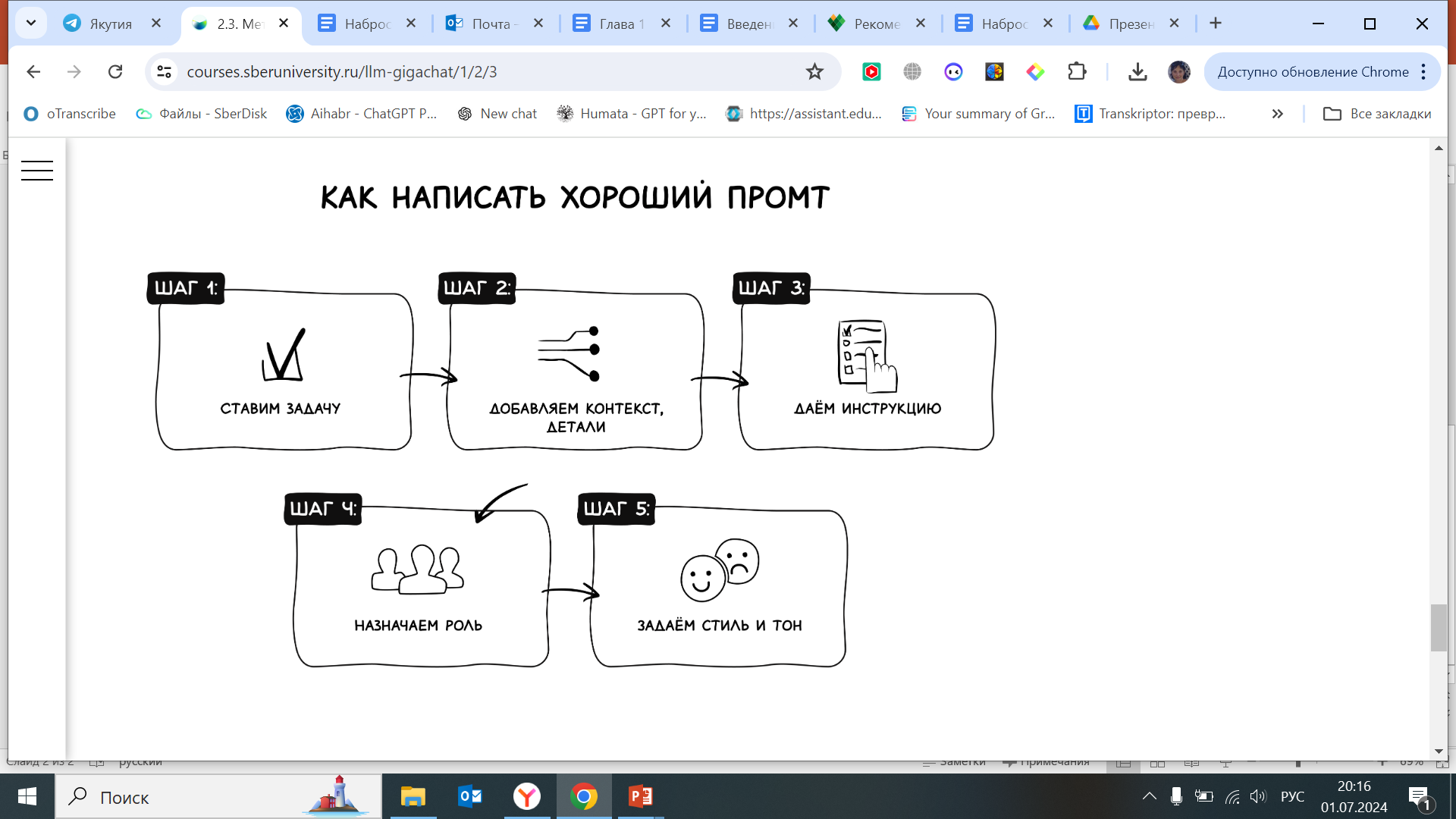 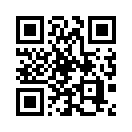 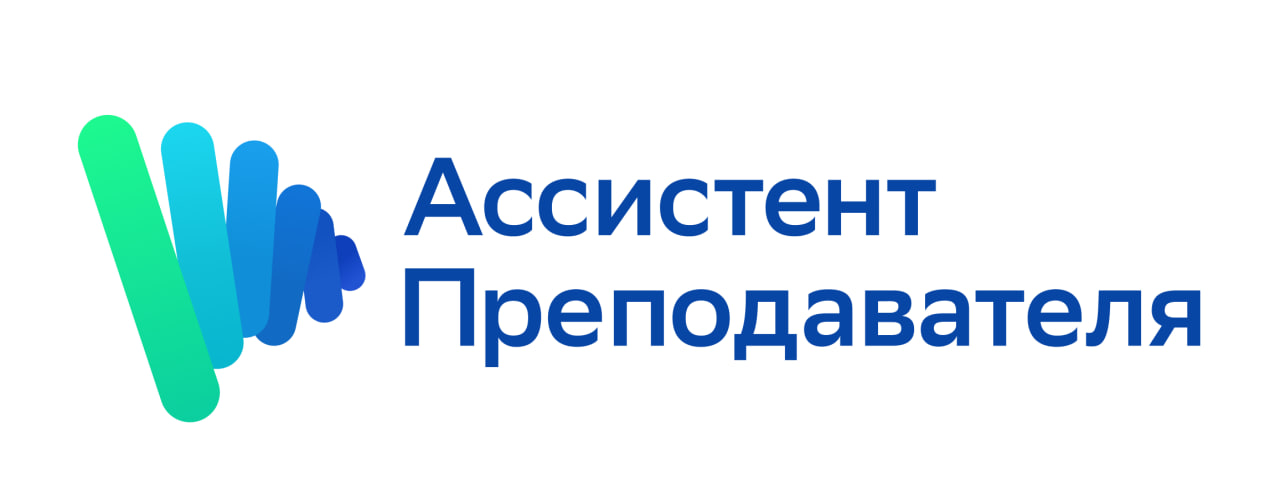 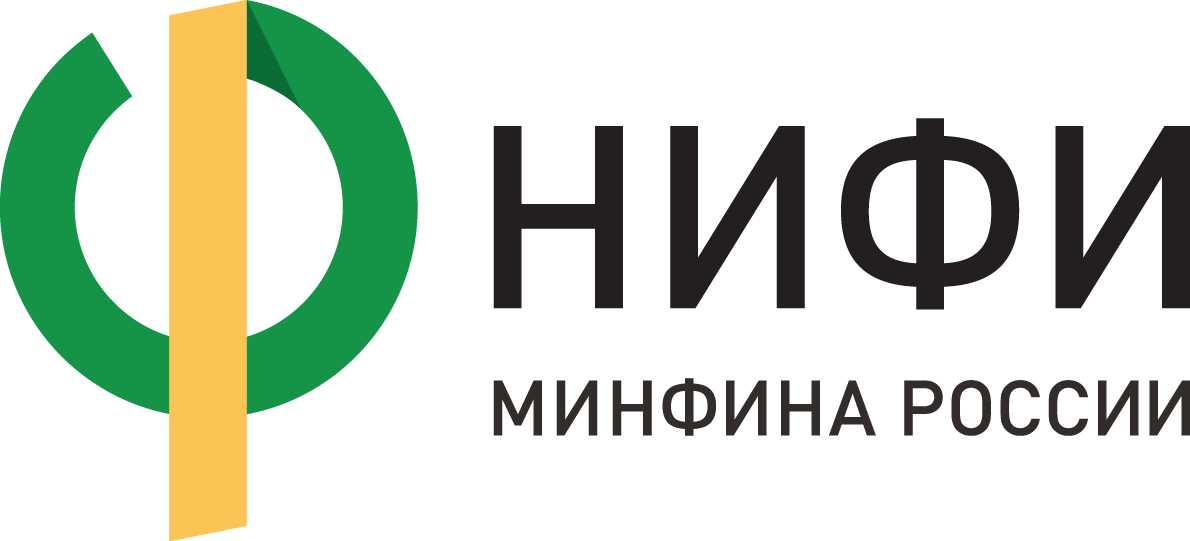 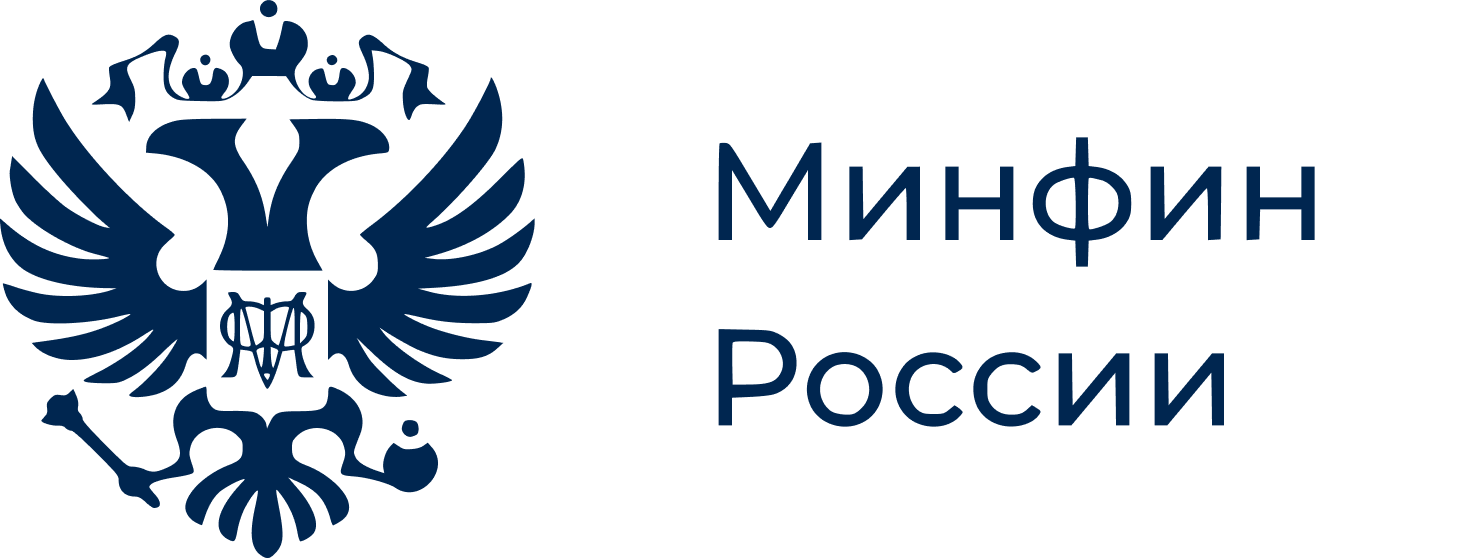 Искусственный интеллект в образовании – новые горизонты для педагогов
Сервис для создания контента
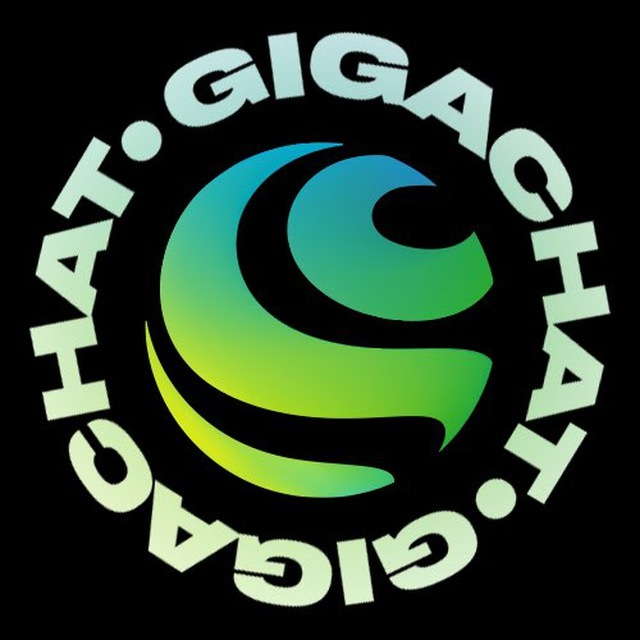 Попросите GigaChat придумать кейсы по финансовой грамотности для разбора с учениками вашего класса
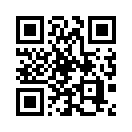 Попросите GigaChat создать план по накоплению денег на покупку вашей мечты
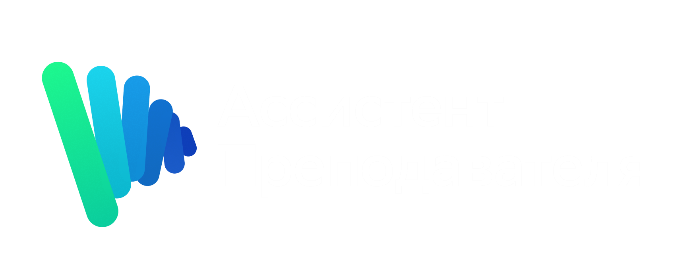 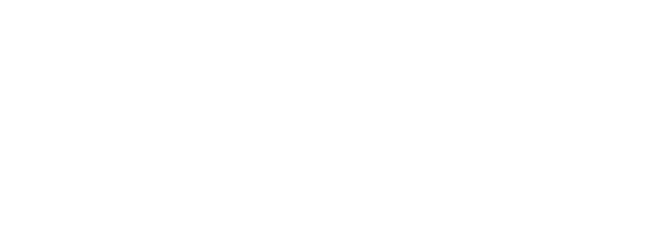 Ассистент преподавателя
Сервис с применением технологии искусственного интеллекта, помогающий педагогам в саморазвитии и решении рабочих задач
УЖЕ ИСПОЛЬЗУЮТ
Аналитика занятий
Позволяет просматривать статистику по школе и группе
Создаёт конспекты и стенограммы занятий
Распознаёт приёмы общения с классом
Предлагает новые решения, чтобы разнообразить уроки
Конструктор викторин
Поможет разнообразить 
занятия и повысить 
вовлеченность учеников
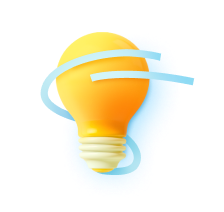 >60
Вузов и СПО
>25 000
пользователей
>1000
школ
>30
регионов
ИИ-помощник
Придумает идею для занятия, подготовит задания и тесты по любому предмету
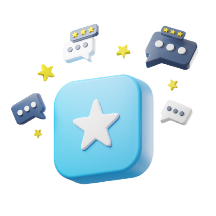 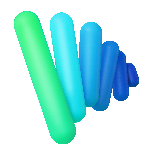 НАШИ ПОБЕДЫ
Время инноваций, номинация «Открытие года» –2024
«Лучшее для России. Развитие регионов», номинация «Образовательный проект года» – 2024
«Эффективное Образование», номинация «Сервис года» – 2024
Smart Ranking, номинация «Внедрение технологий» - 2025
Комсомольская правда, номинация «Вклад в образование и развитие отрасли EdTech»
Консультативная поддержка
Совместные исследования и разработка
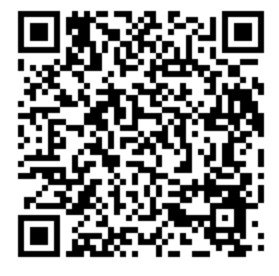 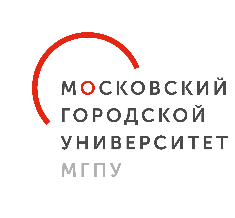 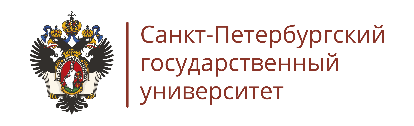 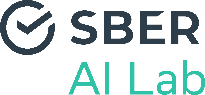 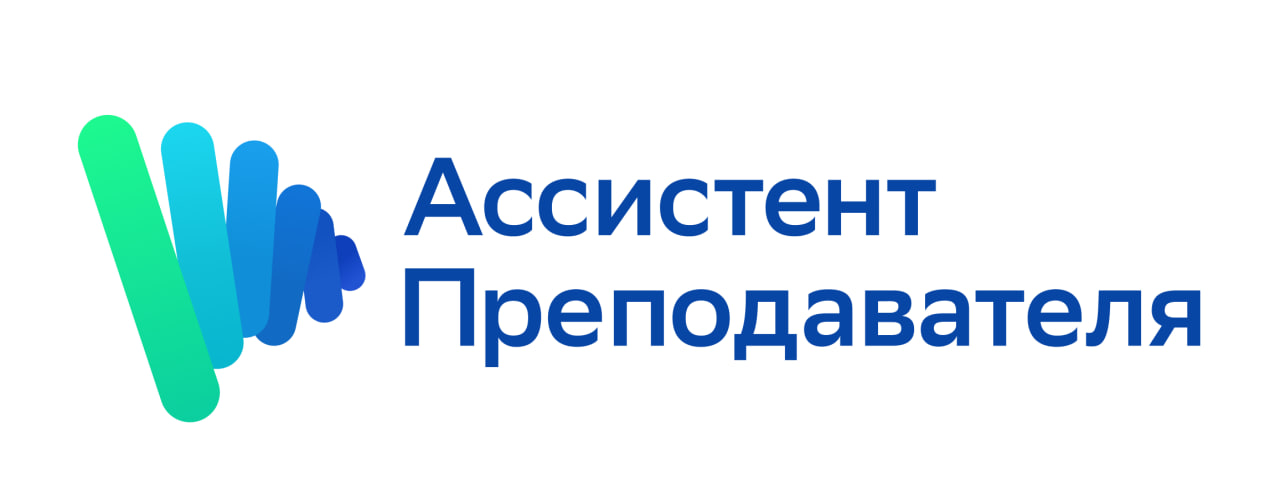 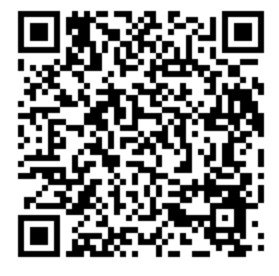 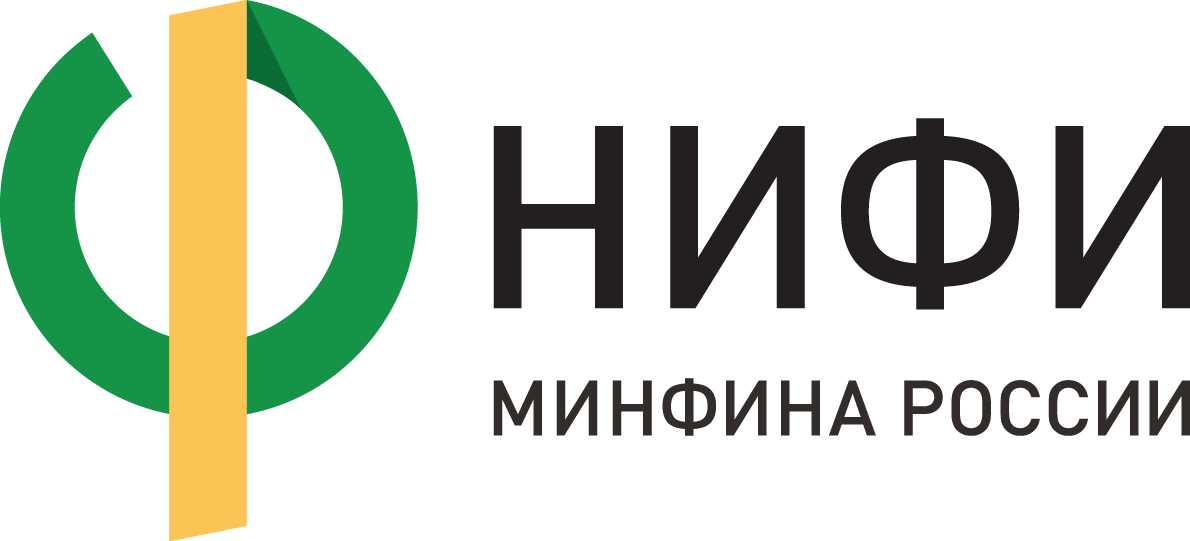 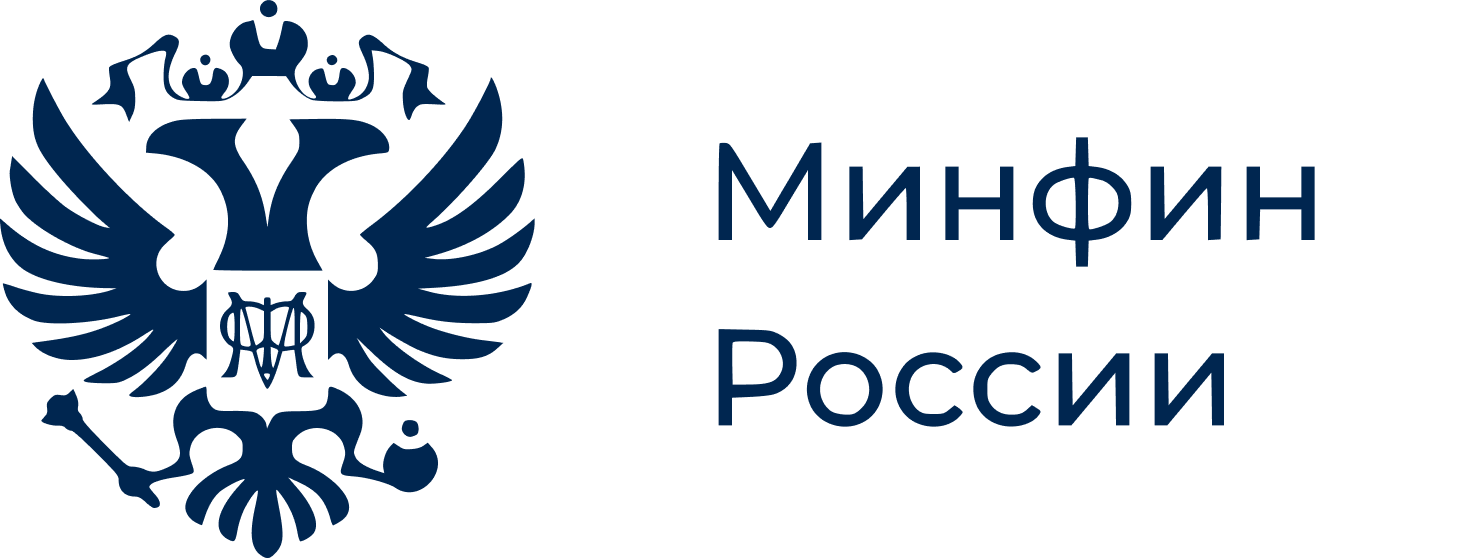 Искусственный интеллект в образовании – новые горизонты для педагогов
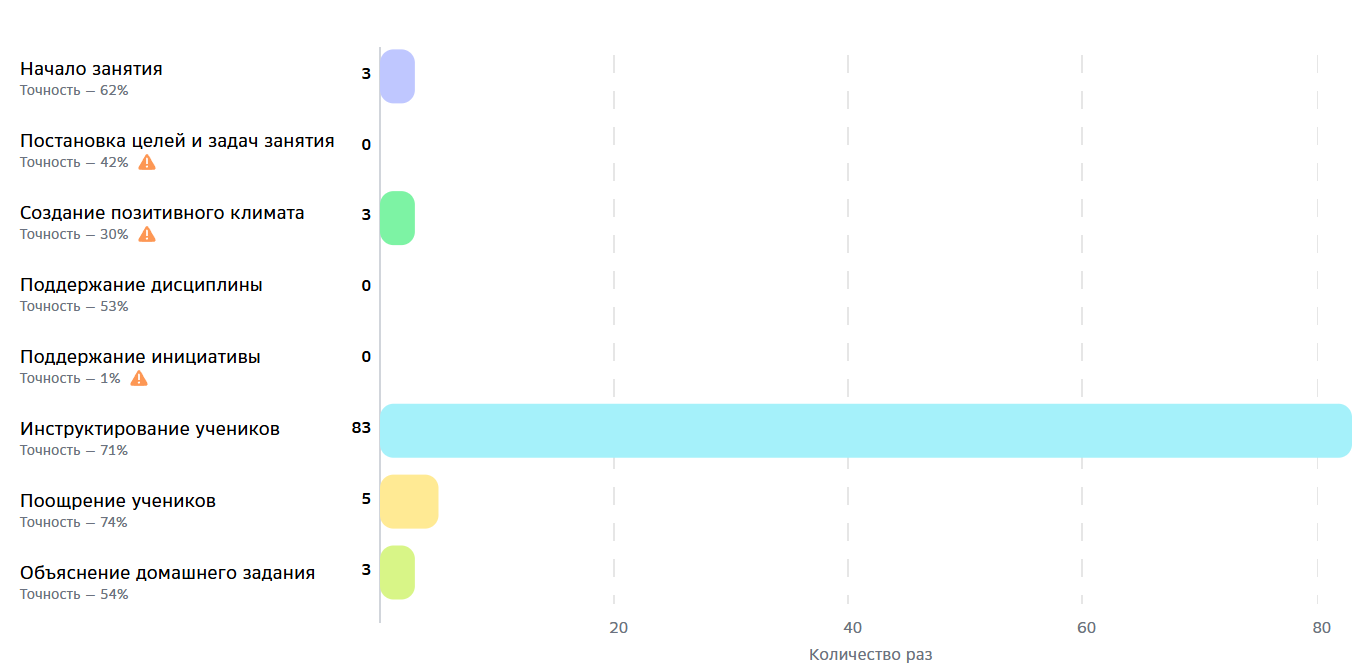 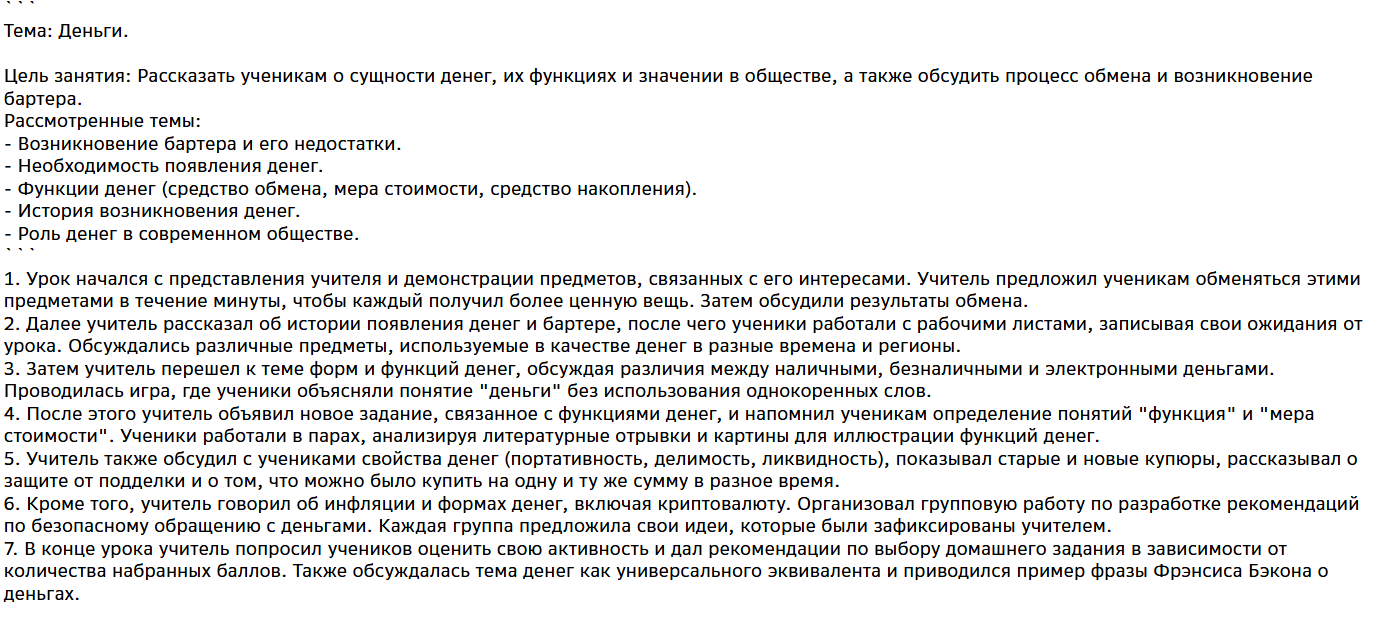 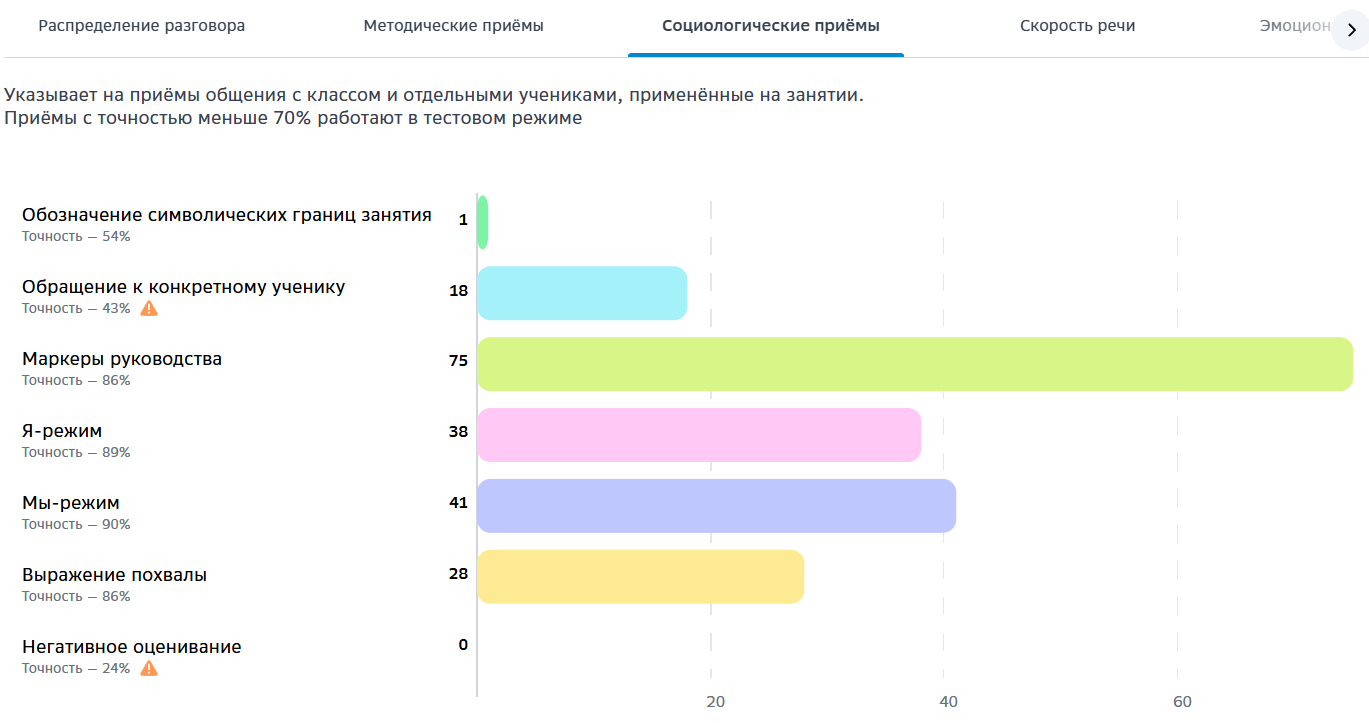 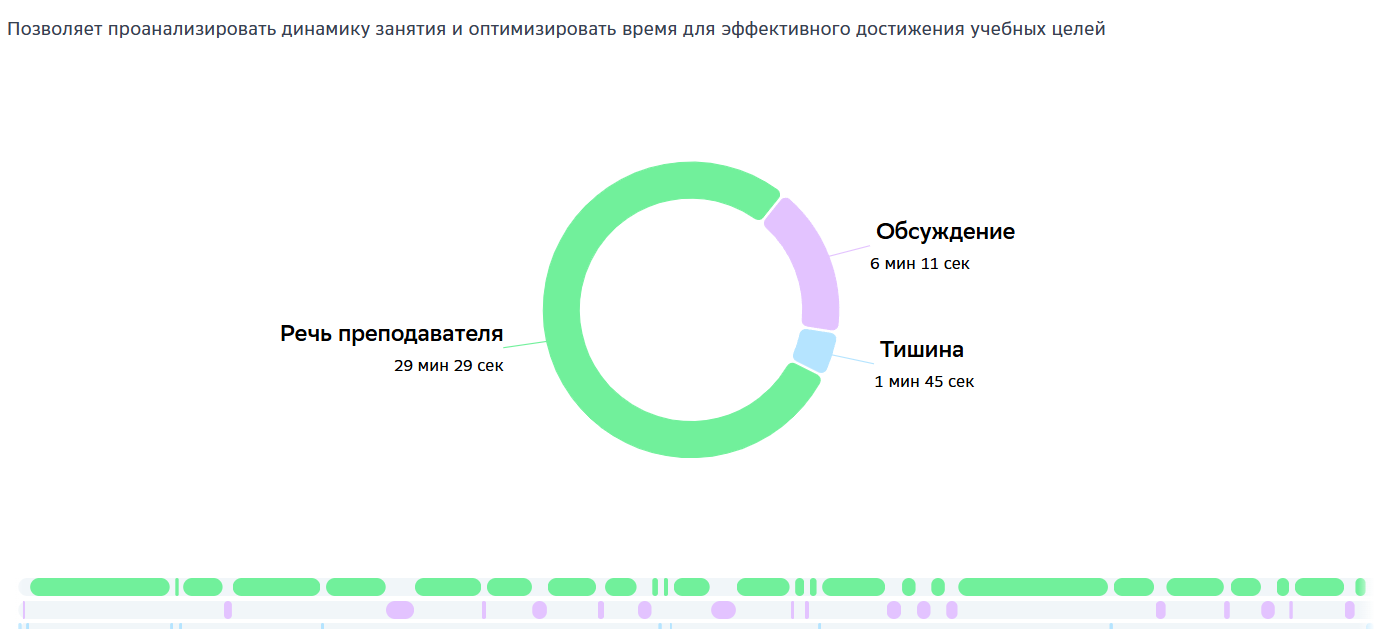 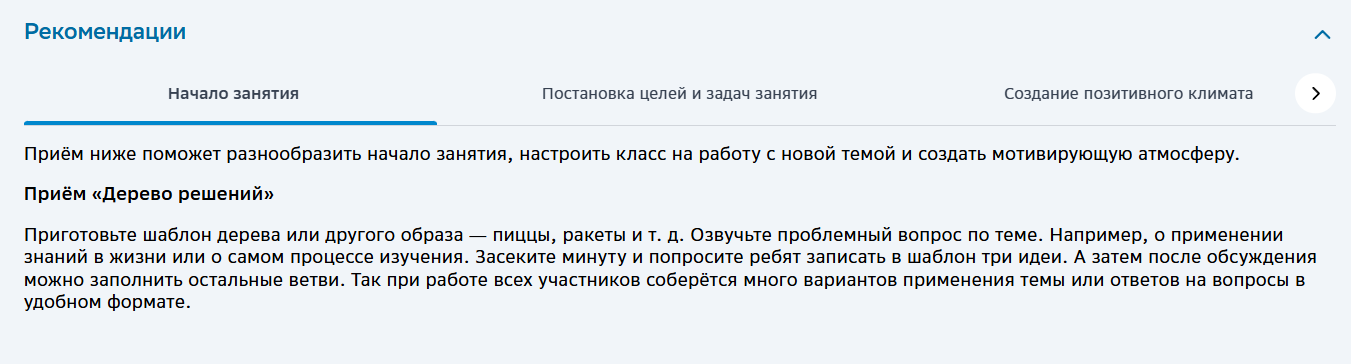 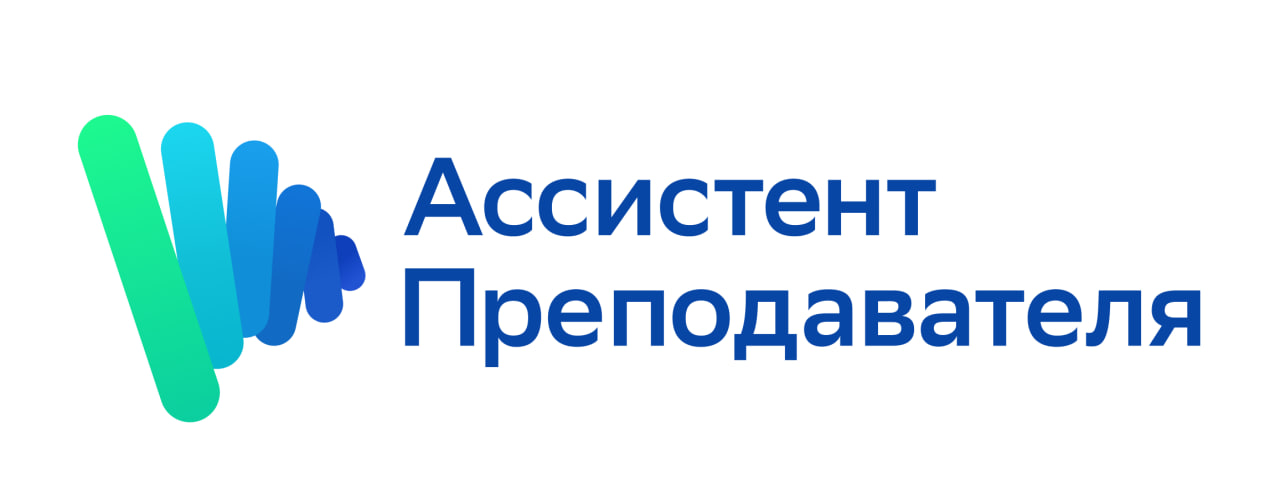 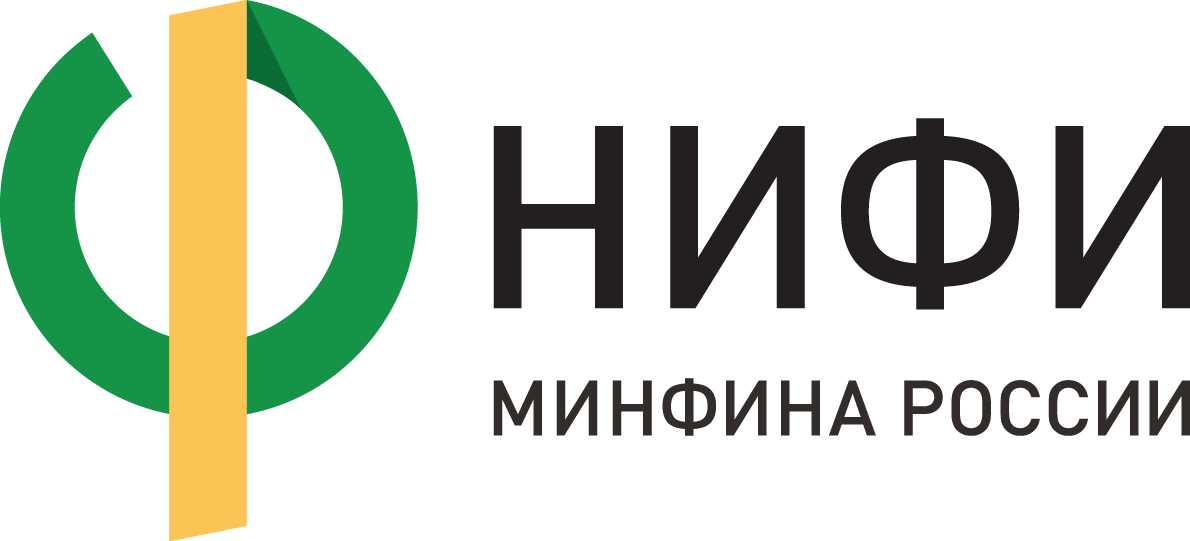 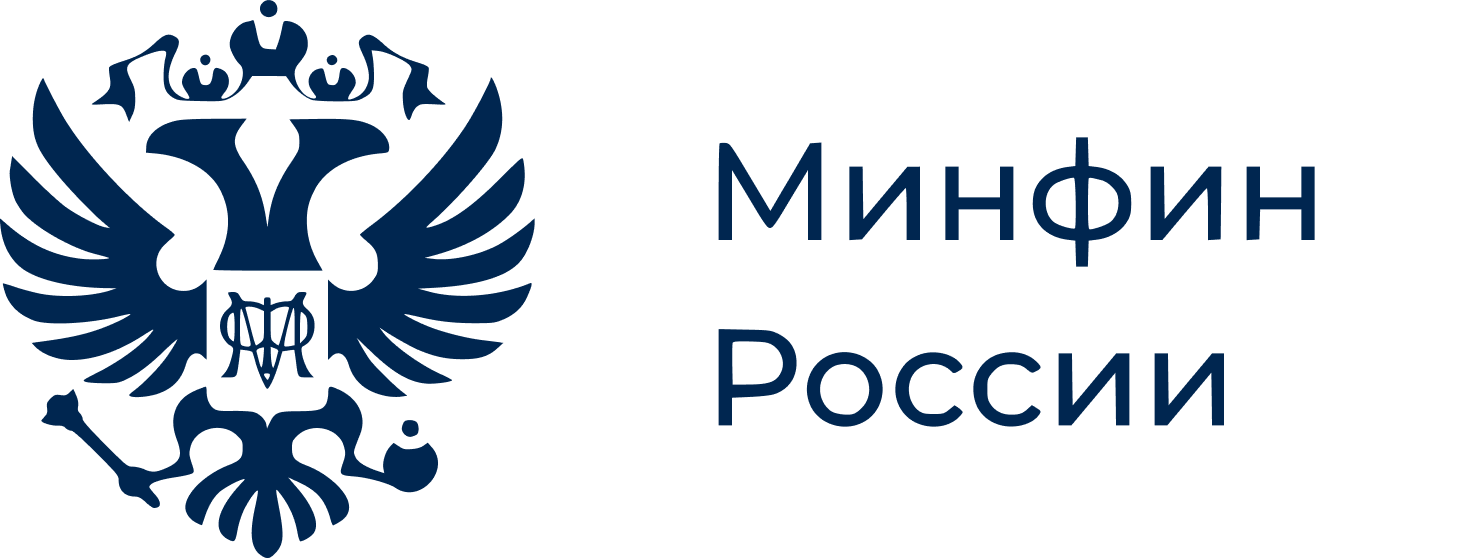 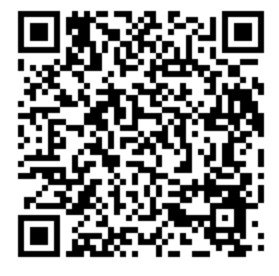 Искусственный интеллект в образовании – новые горизонты для педагогов
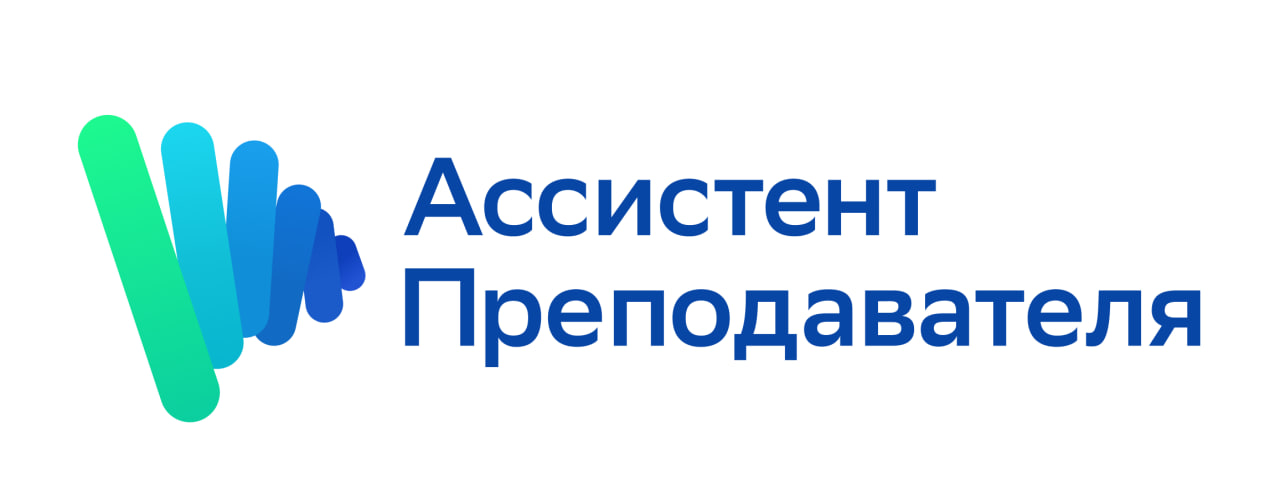 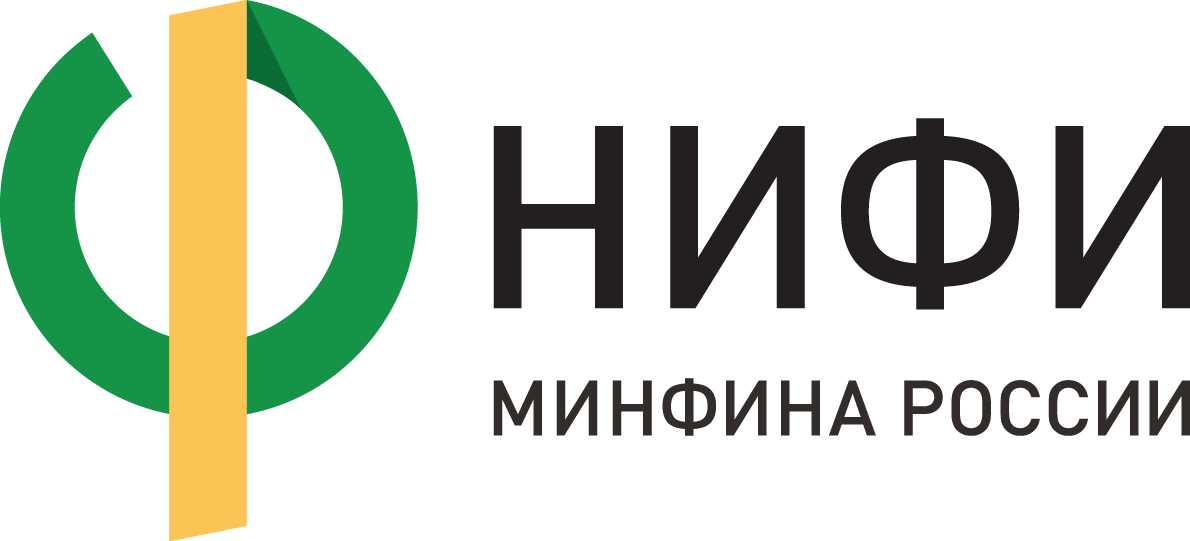 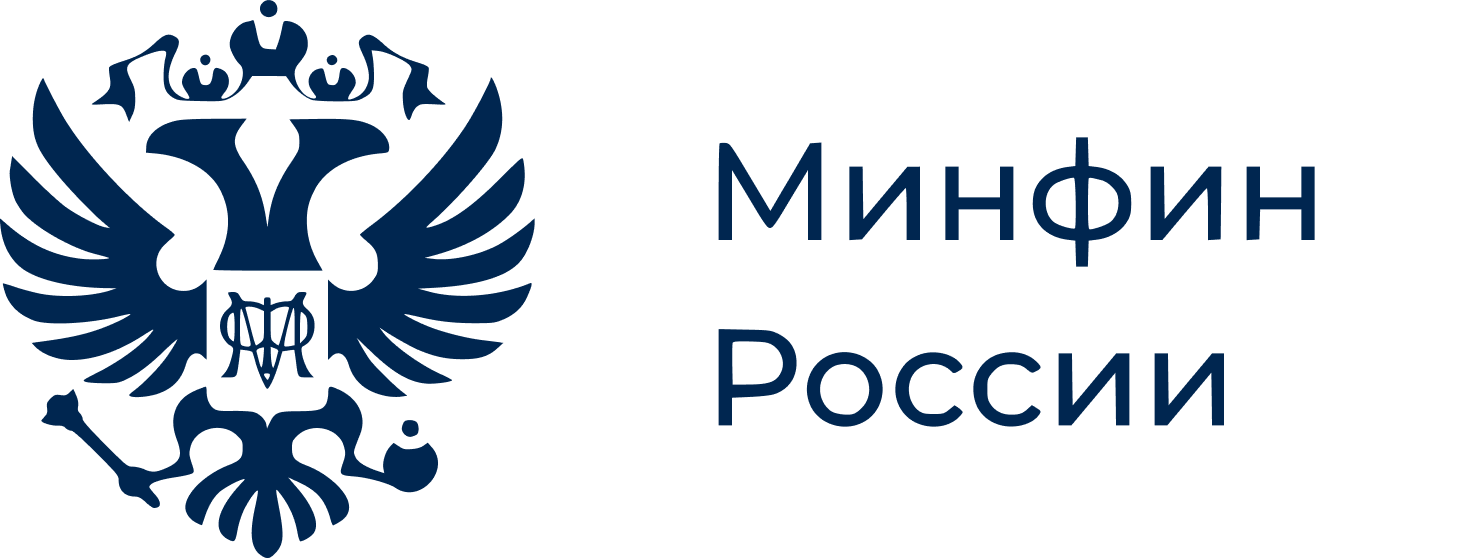 Искусственный интеллект в образовании – новые горизонты для педагогов
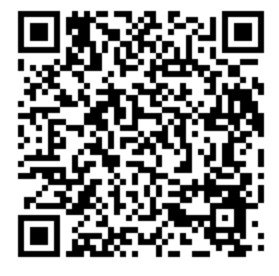 s.antonova@sbereducation.ru